QUESTIONS FOR CORE BUSINESS CLARITY 2015
[Speaker Notes: If participants in session have had a debrief…”Before we start, almost everyone has had a debrief, without giving away your primary style, let’s share one thing that really stuck out” (write on flip chart). 
If participants in session have had NO debrief, ask for one thing that stuck out when they read their report. 
The Sales Breakthrough program is going to show you how to use this information to break through the barriers and achieve maximum sales results!!]
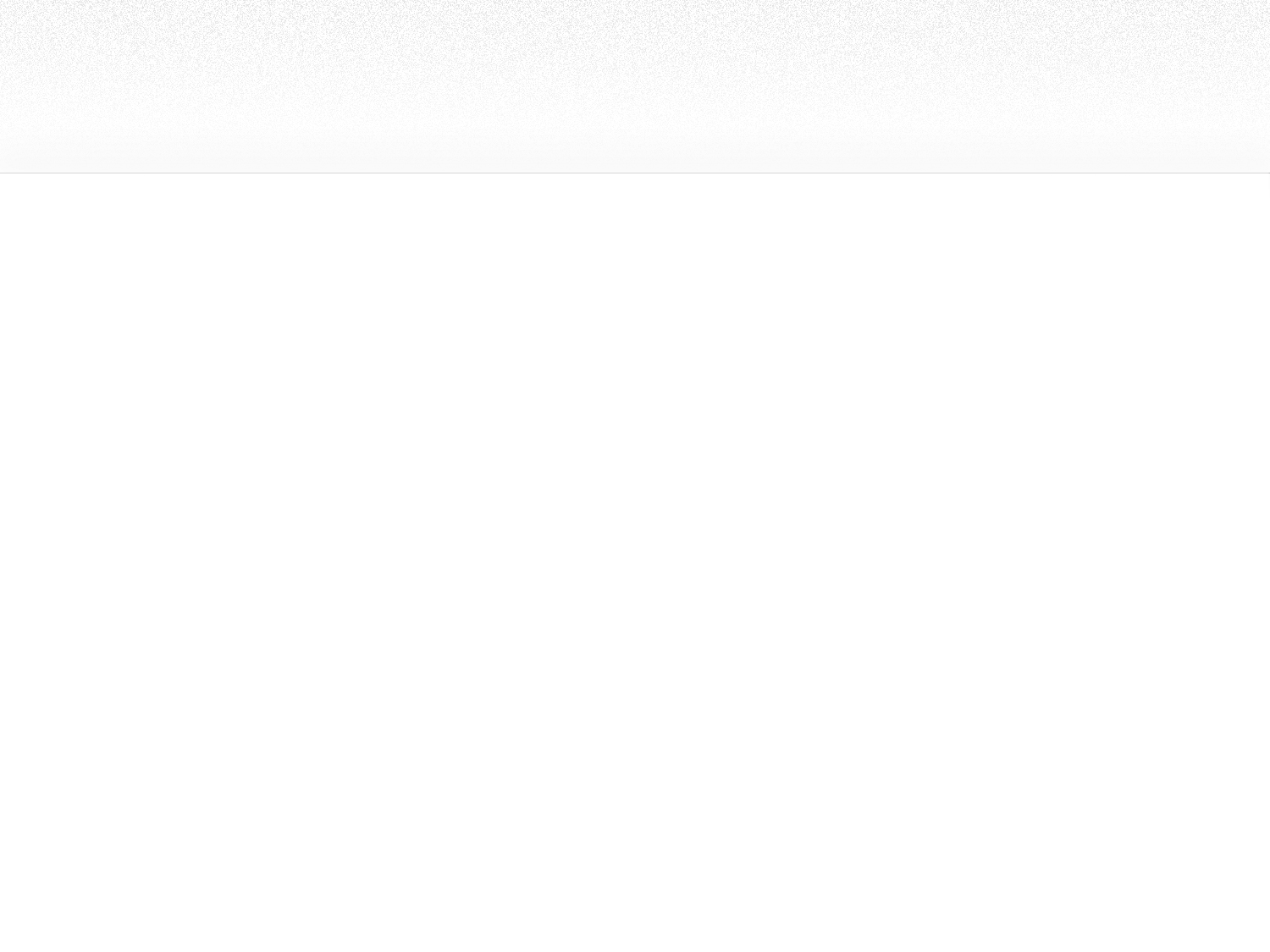 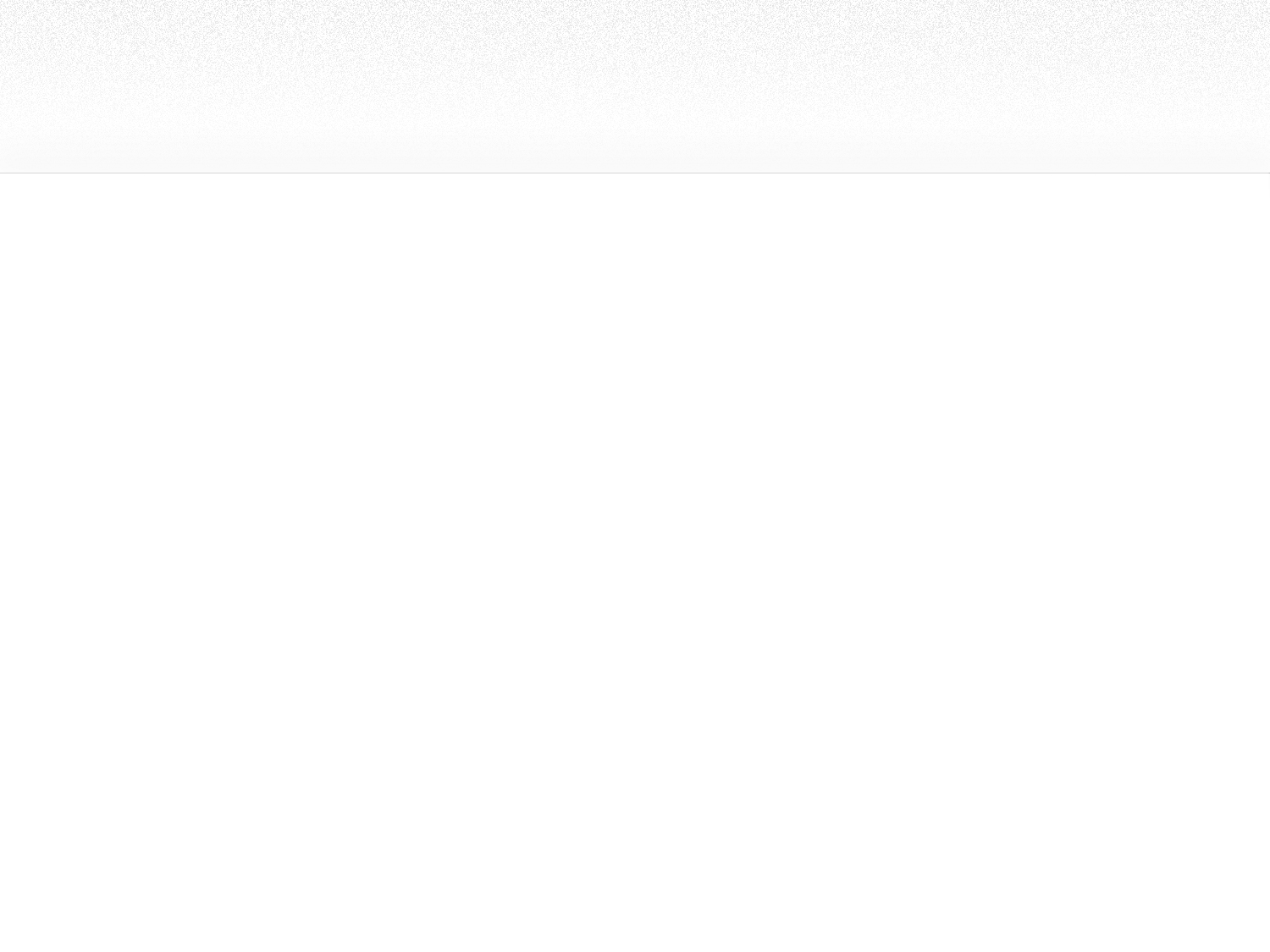 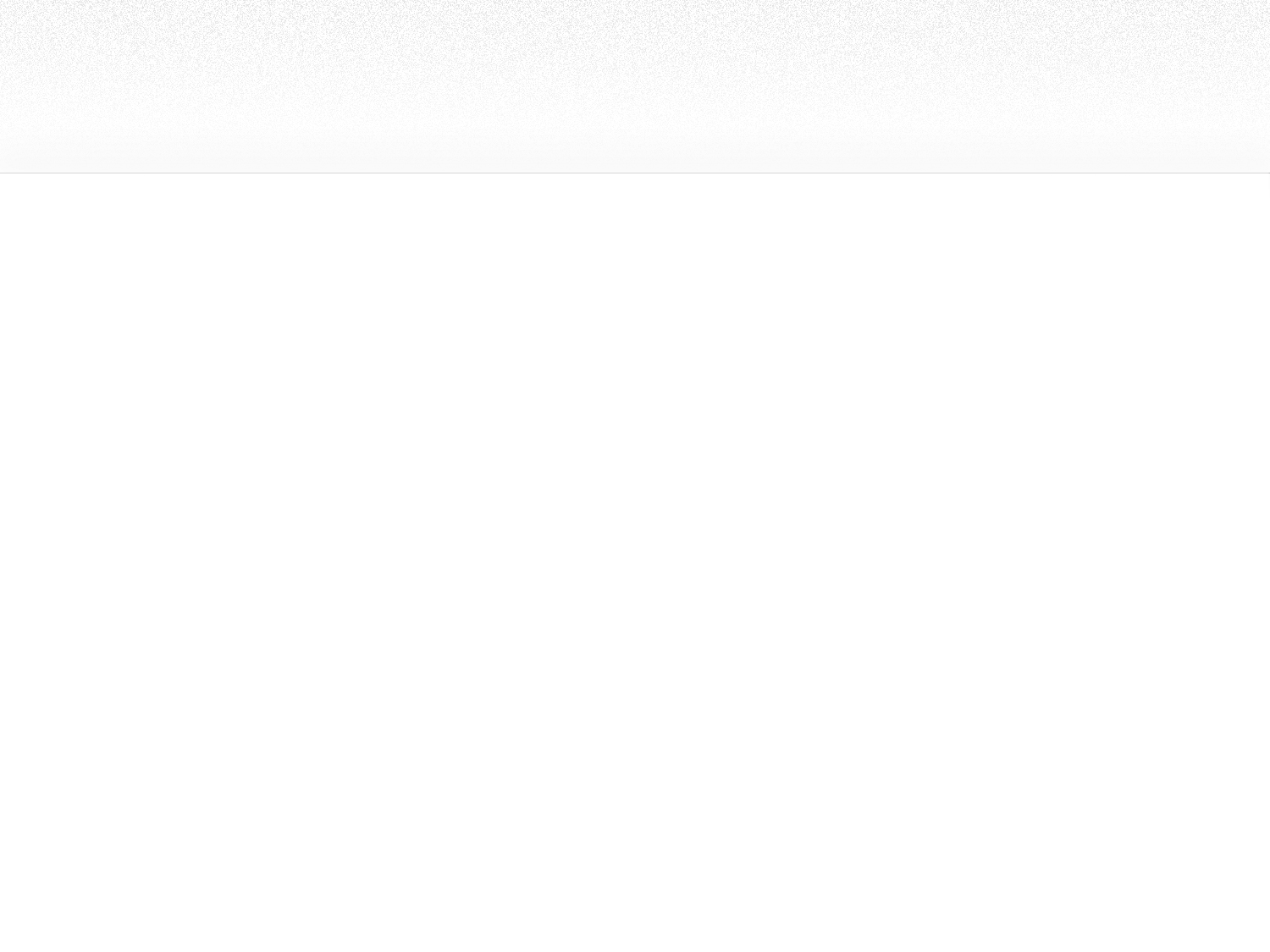 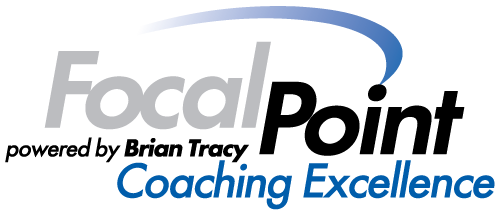 INTRODUCTION
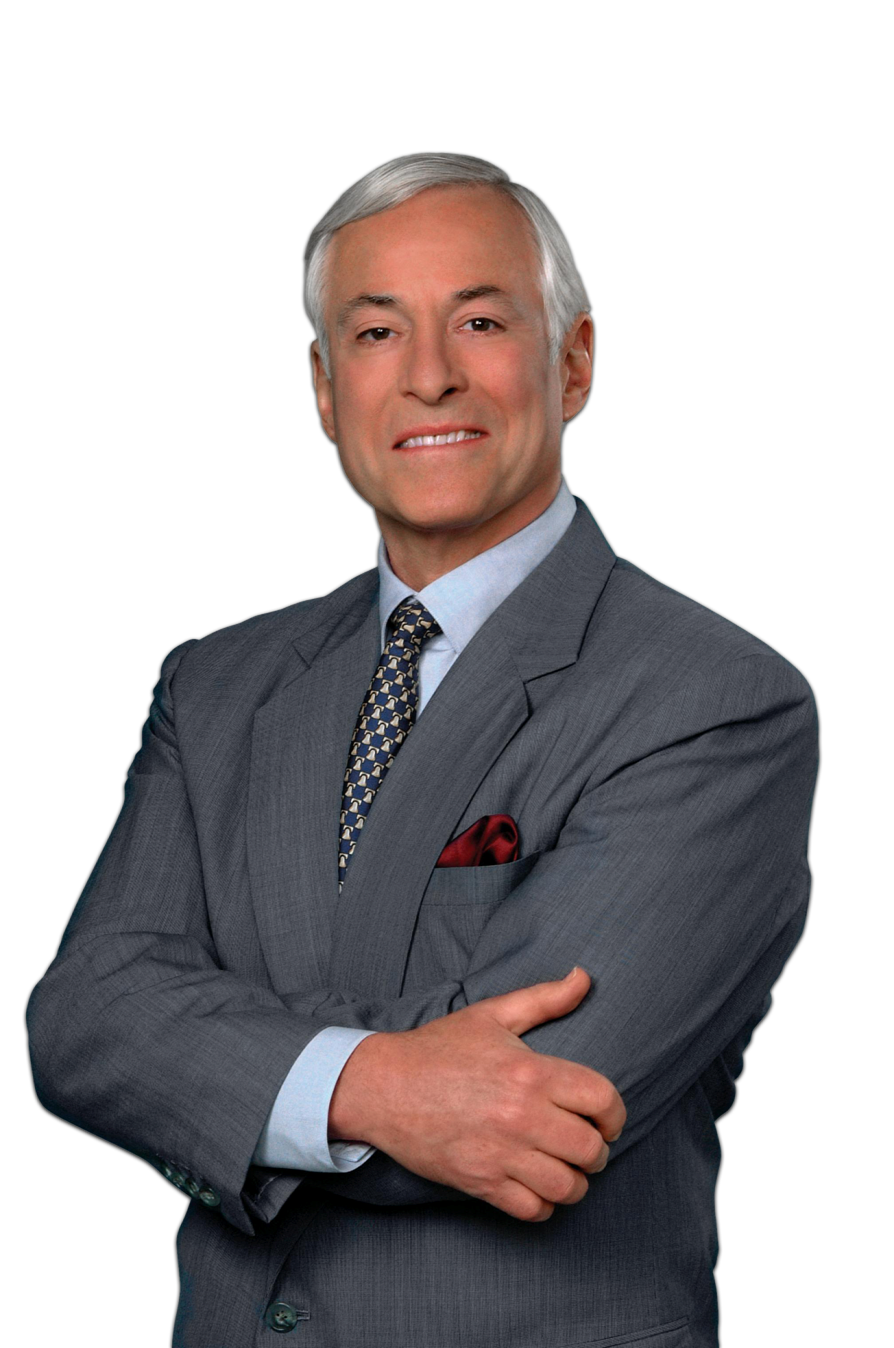 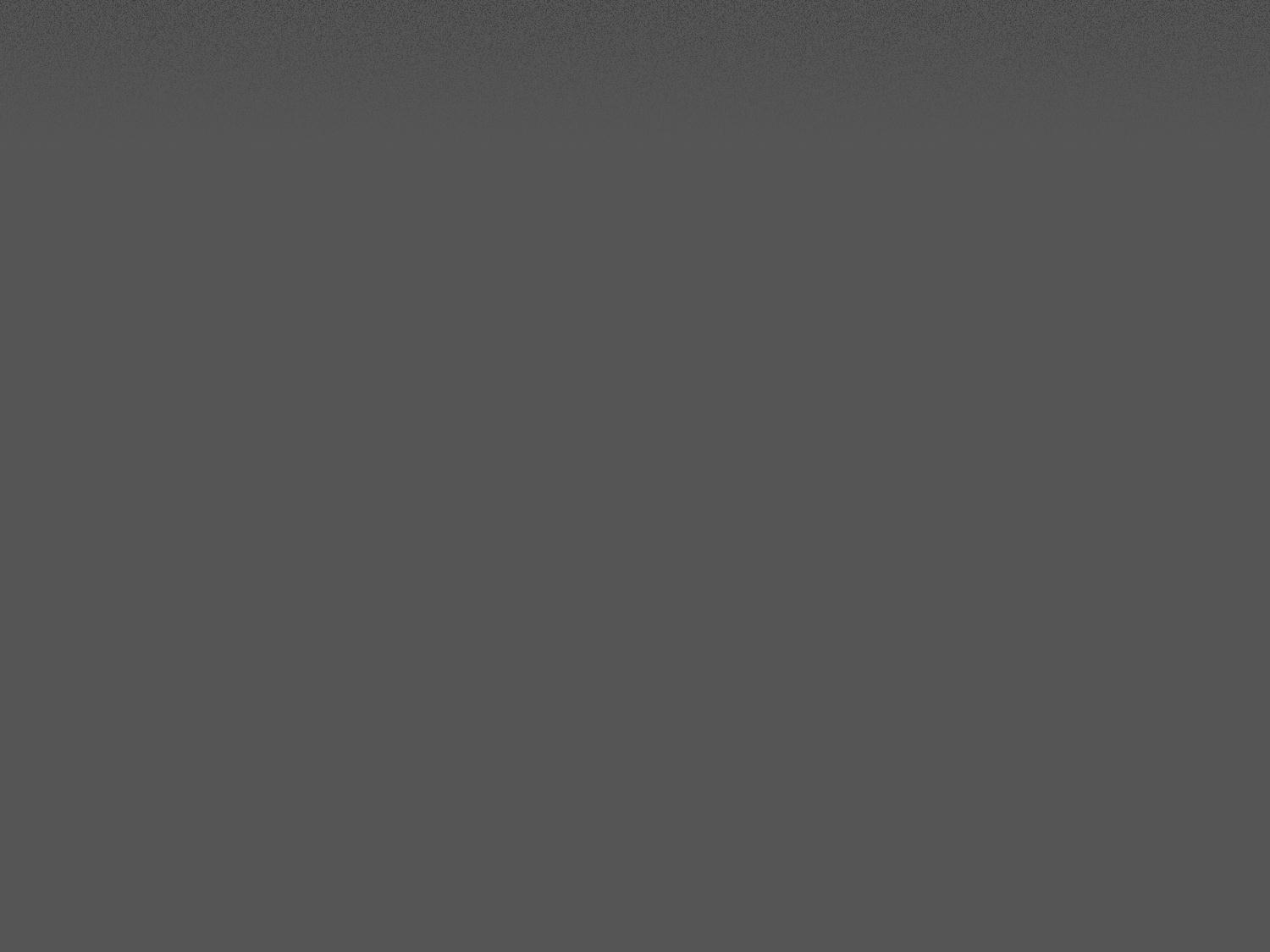 40YEARS 
OF BUSINESS & SALES EXPERIENCE
1000s of TRAINED 
SALES PEOPLE
FocalPoint?
WHO IS
70 BOOKS
MOTIVATIONAL SPEAKER 
TO HUNDREDS OF THOUSANDS
OF PEOPLE A YEAR
GLOBALLY
Brian Tracy/Founder
[Speaker Notes: FocalPoint is the premier coaching and sales training organization out there. We are here to bring you the absolute best and most effective strategies and tactics that will set you apart from everyone else.
Content and approaches are based on the work of Brian Tracy who has been in the business of sales for over 40 years. He’s written over 70 books, trained 1000’s of sales people globally, travels and speaks to 100’s of thousands of people per year, he is to business and sales improvement what The Beatles/ Elvis / etc are to music
You probably quote him 100 times a day in business sayings, but don’t know it.
What that means to you is….what we discuss here is proven!
120+ coaches worldwide sharing these approaches which result in millions of $ of profit]
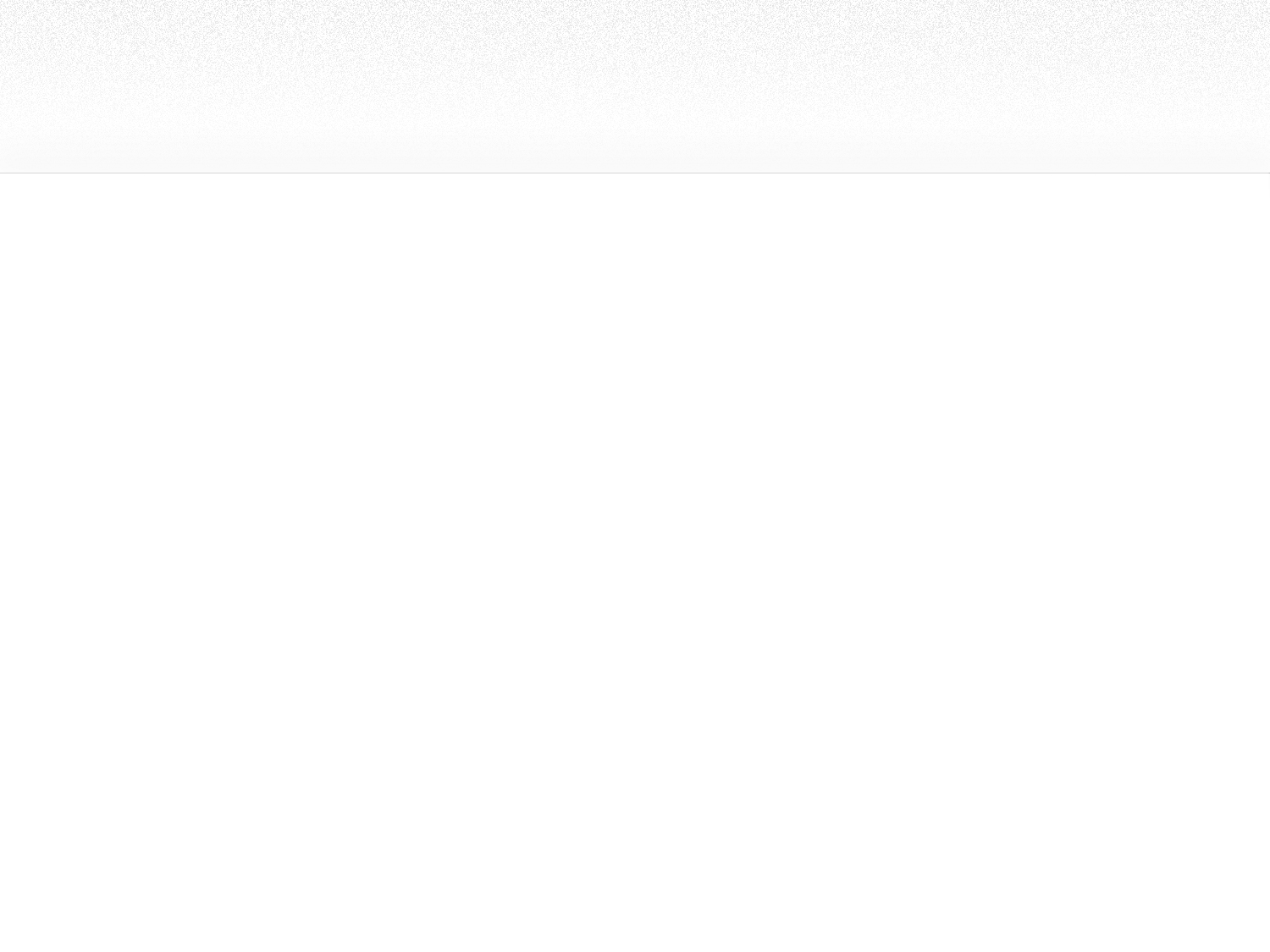 INTRODUCTION
AWARD-WINNING 
DIRECTOR OF OVER 60 PROFESSIONAL THEATRE PRODUCTIONS/ TEAMS
PERFORMING ARTS EXECUTIVE
SALES, STRATEGY, BRANDING, OPERATIONS
ARTS PRODUCER
Charles                           McFarland
WHO IS
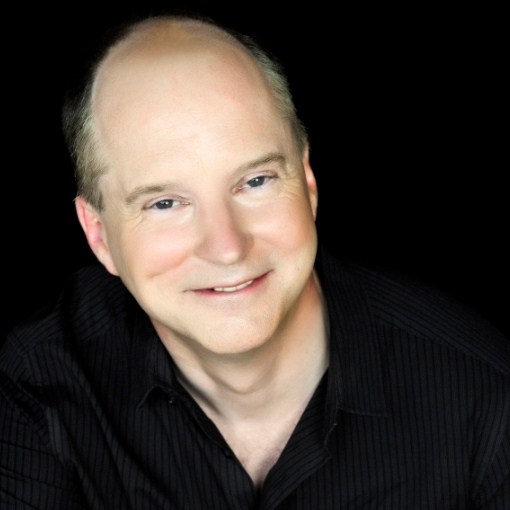 RAISED $6 M IN ARTS CENTRE CAPITAL CAMPAIGN
3 BUILT IN OTTAWA 2004-2011
FOUNDER, OTTAWA SHAKESPEARE CO
Certified FocalPoint Business Performance Coach
Lead, North America, The Corporate Theatre
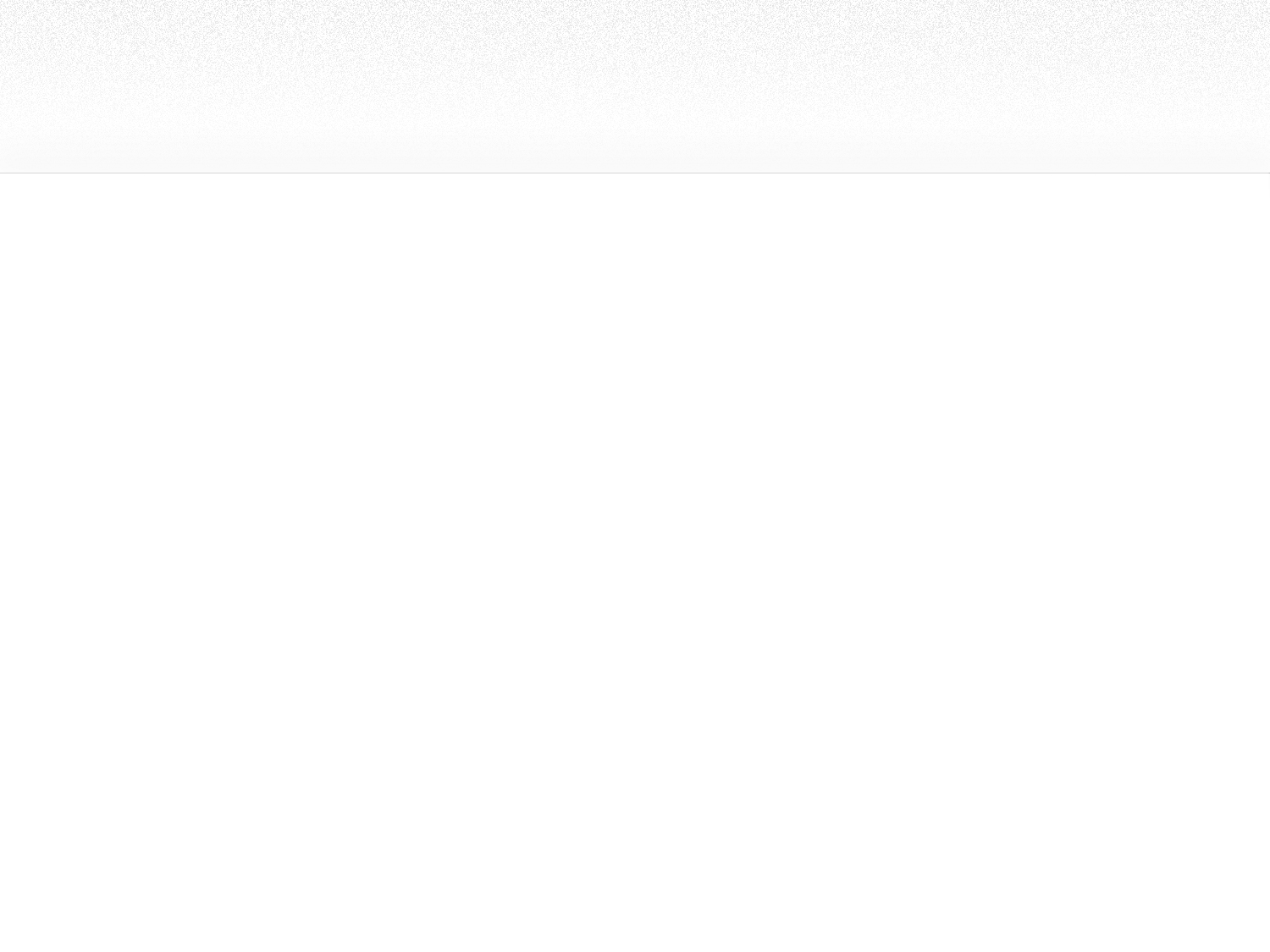 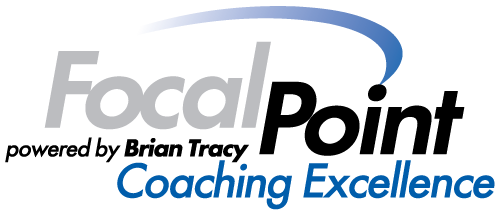 INTRODUCTION
THE “CURTAIN HAS COME DOWN” ON 2014 ….








How was the ‘show’ for you?
What worked?  What did you learn?
What would you have done differently?
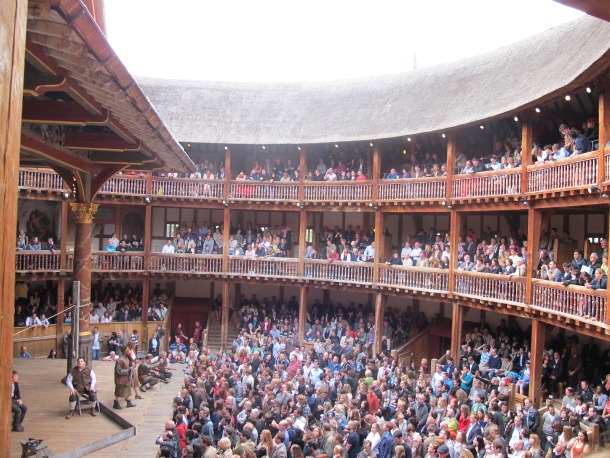 [Speaker Notes: Flip chart: What business am I really in? spend 2 mins 
Flip Chart: What business is my client really in? spend 2 mins
Starbucks …coffee or the experience?? or similar example]
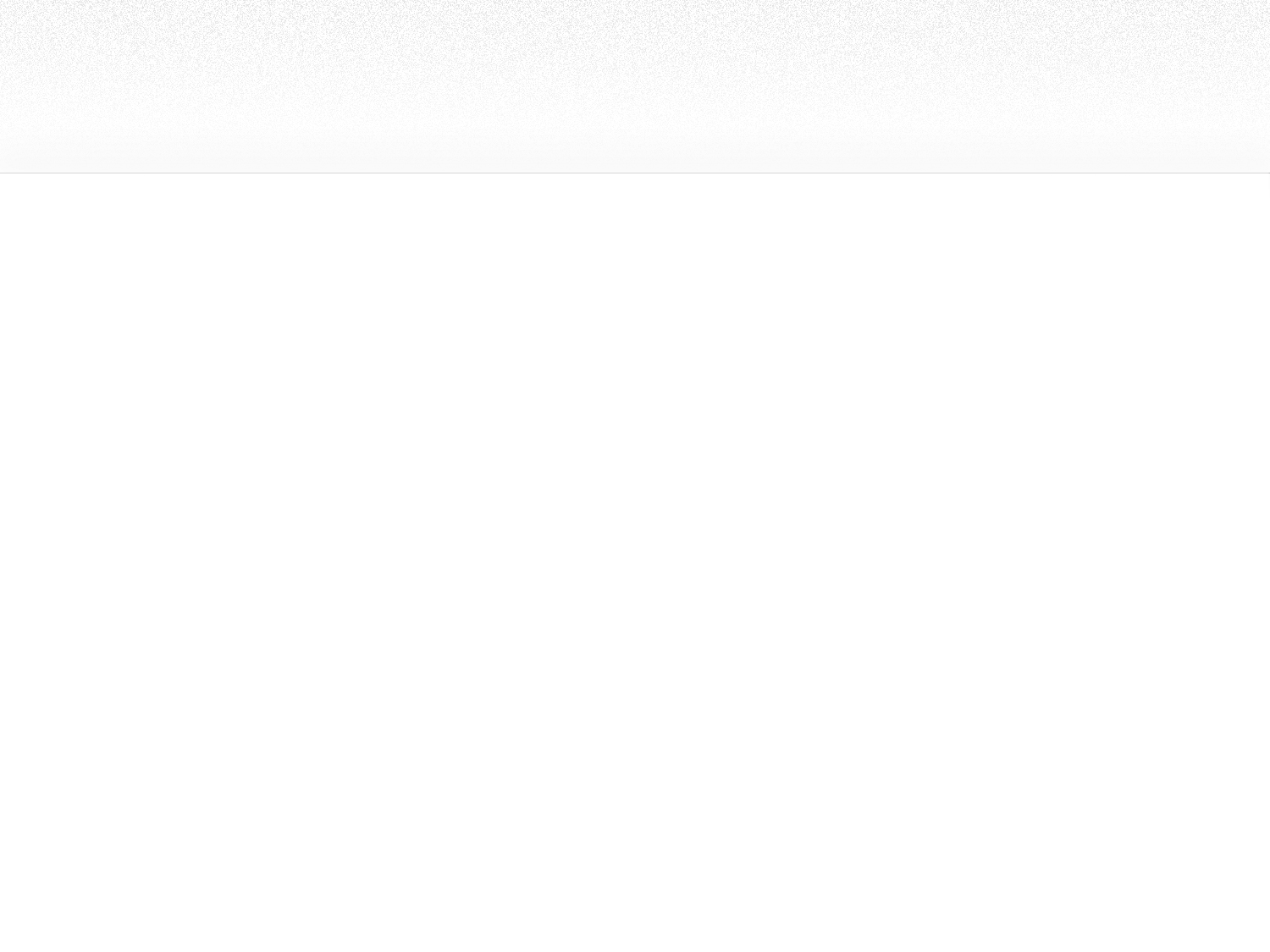 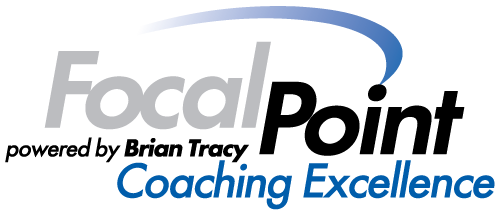 INTRODUCTION
AND ON TO 2015 ….









HAVE YOU CREATED YOUR NEW SHOW’S SCRIPT?
IS IT READY TO PUT INTO PRODUCTION?
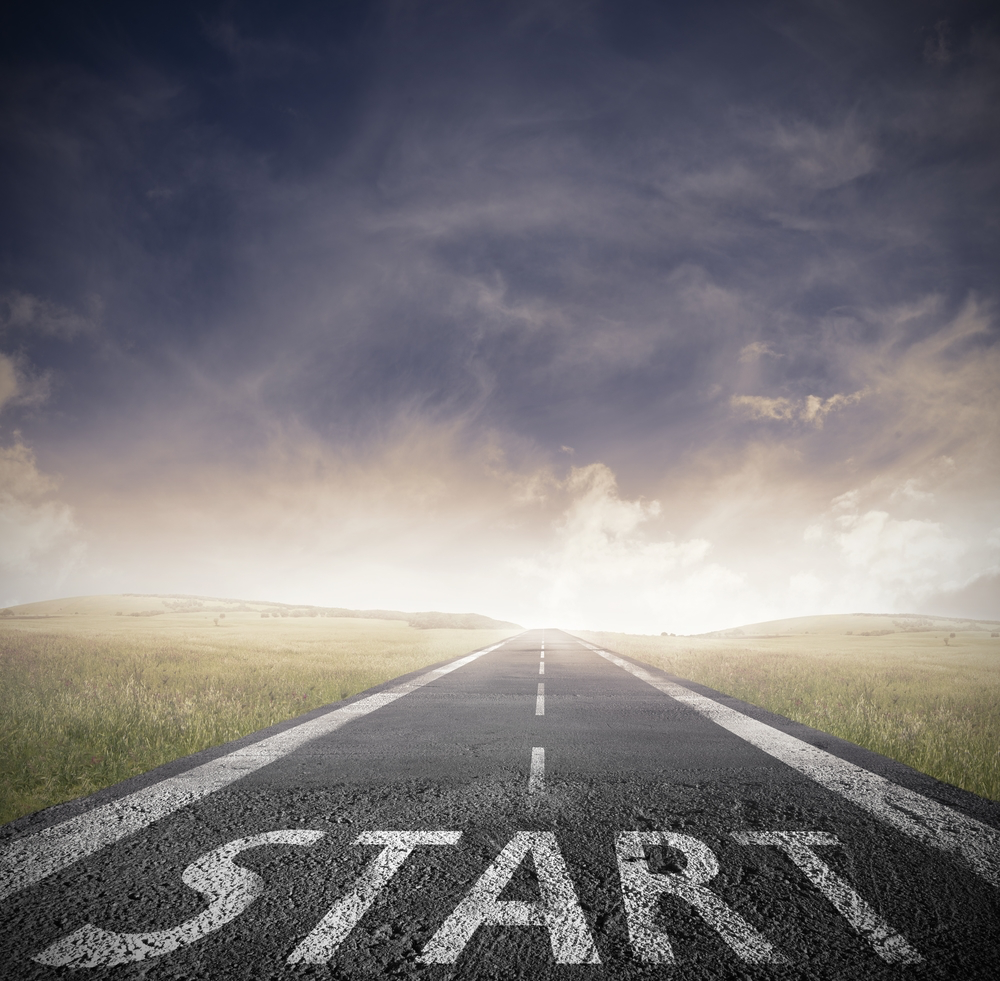 [Speaker Notes: Flip chart: What business am I really in? spend 2 mins 
Flip Chart: What business is my client really in? spend 2 mins
Starbucks …coffee or the experience?? or similar example]
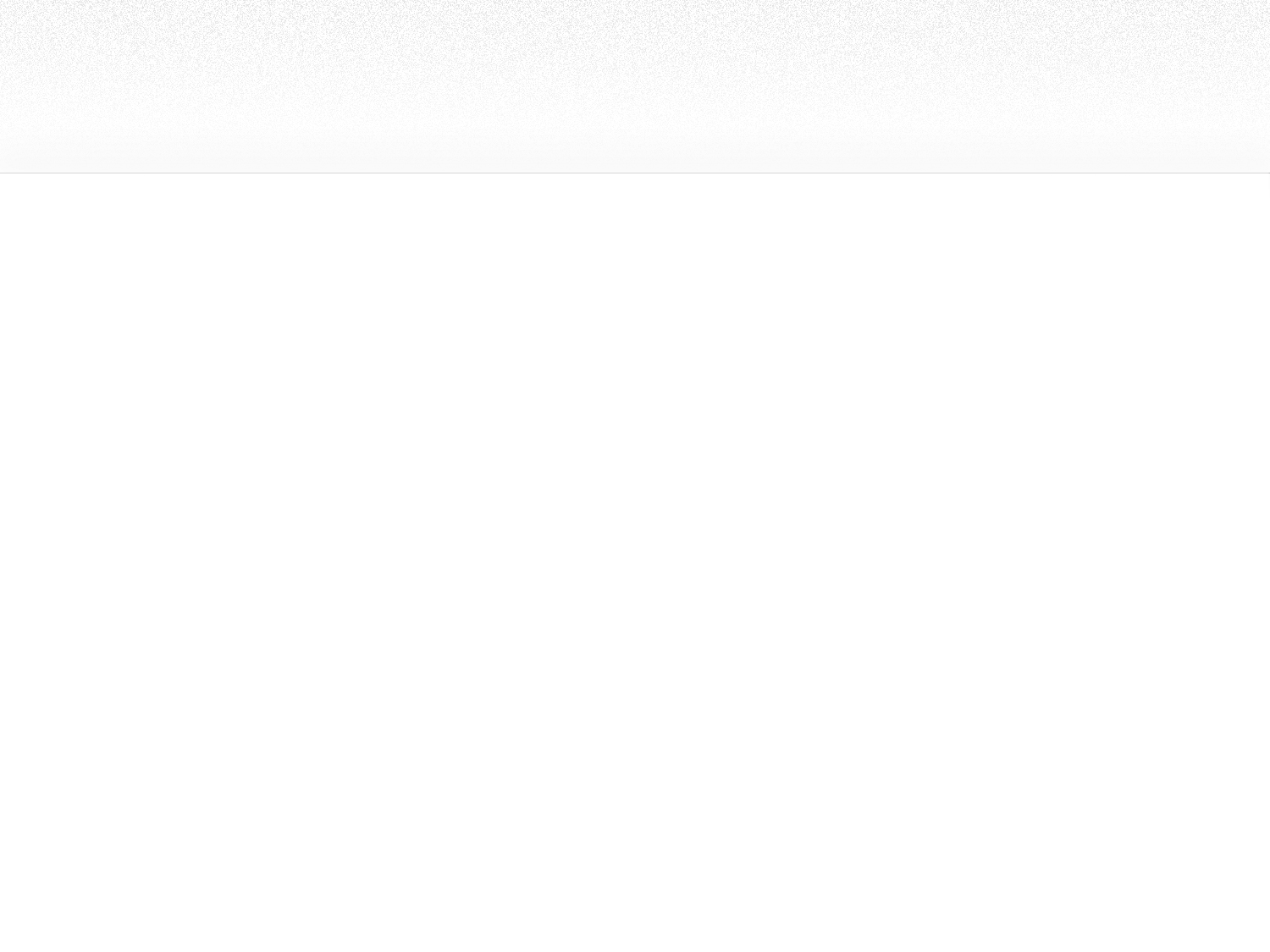 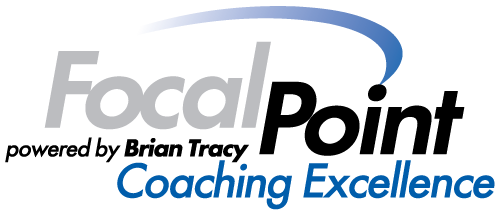 INTRODUCTION
AND ON TO 2015 ….








IT STARTS WITH ‘CORE CLARITY’:
PRECISELY KNOWING YOUR BUSINESS
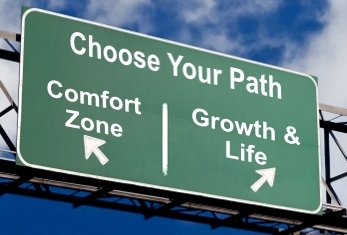 [Speaker Notes: Flip chart: What business am I really in? spend 2 mins 
Flip Chart: What business is my client really in? spend 2 mins
Starbucks …coffee or the experience?? or similar example]
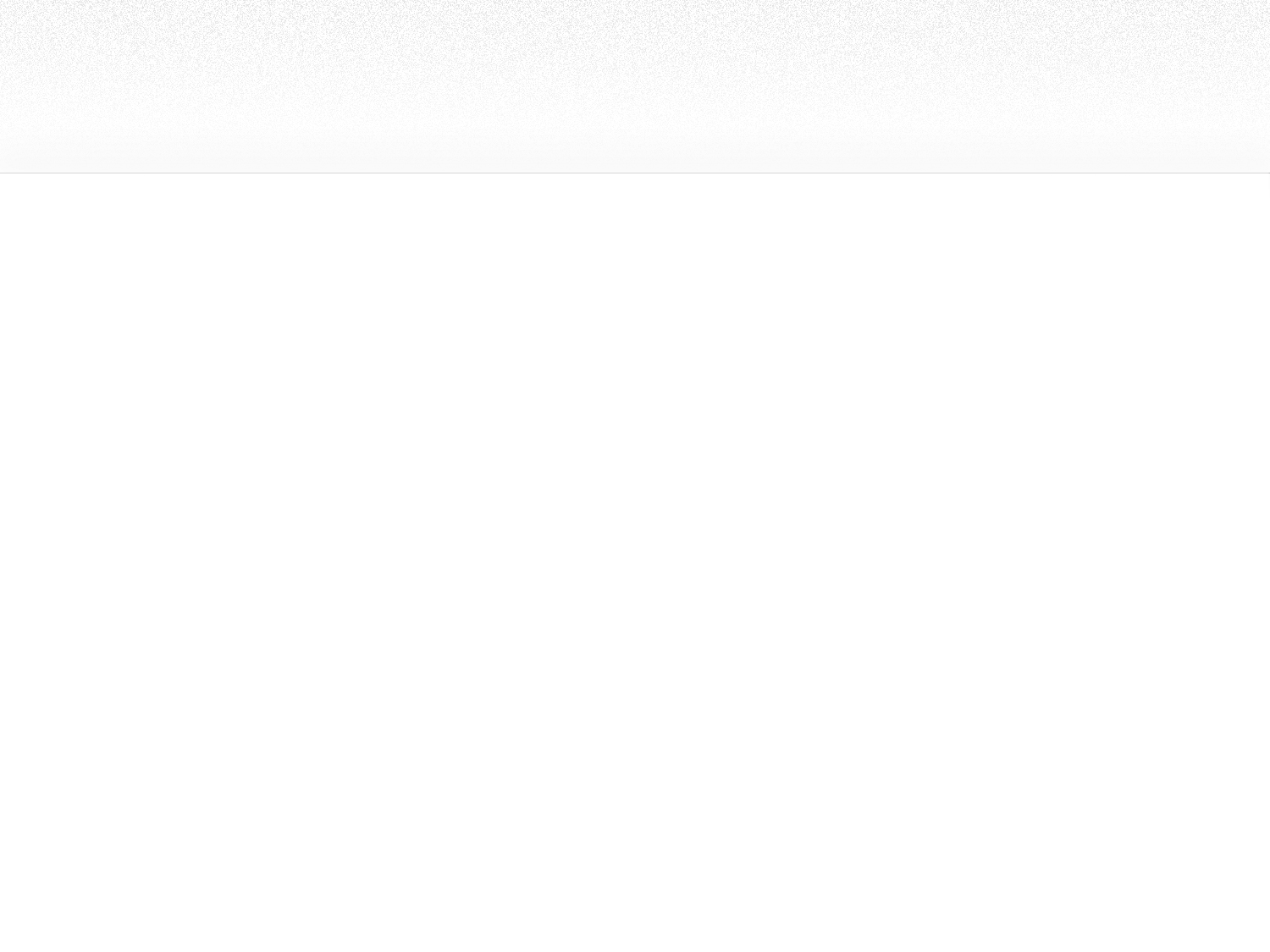 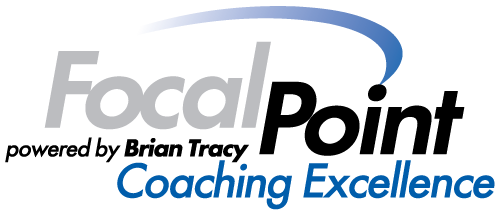 CORE CLARITY QUESTIONS
1. WHERE ARE YOU AND YOUR COMPANY?
BUSINESS LIFE CYCLE
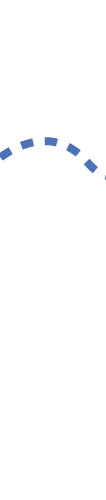 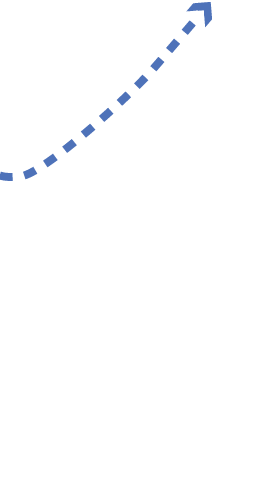 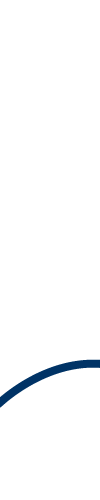 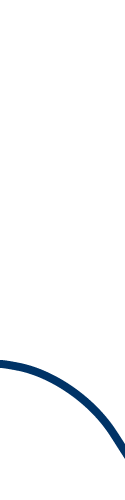 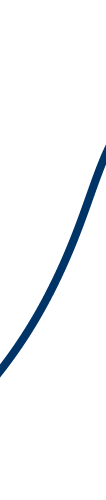 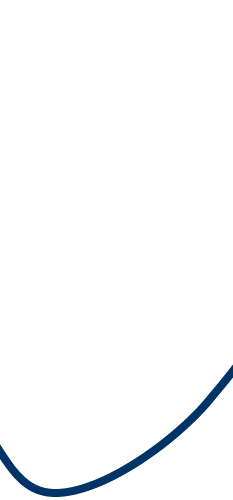 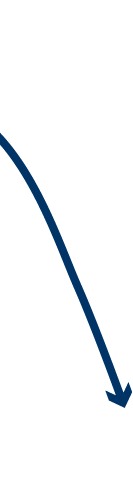 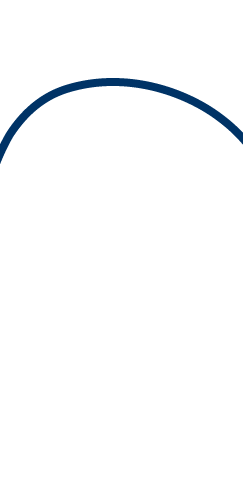 LEARNING PHASE
GROWTH PHASE
DECLINE PHASE
X
X
X
X
X
[Speaker Notes: Flip chart: What business am I really in? spend 2 mins 
Flip Chart: What business is my client really in? spend 2 mins
Starbucks …coffee or the experience?? or similar example]
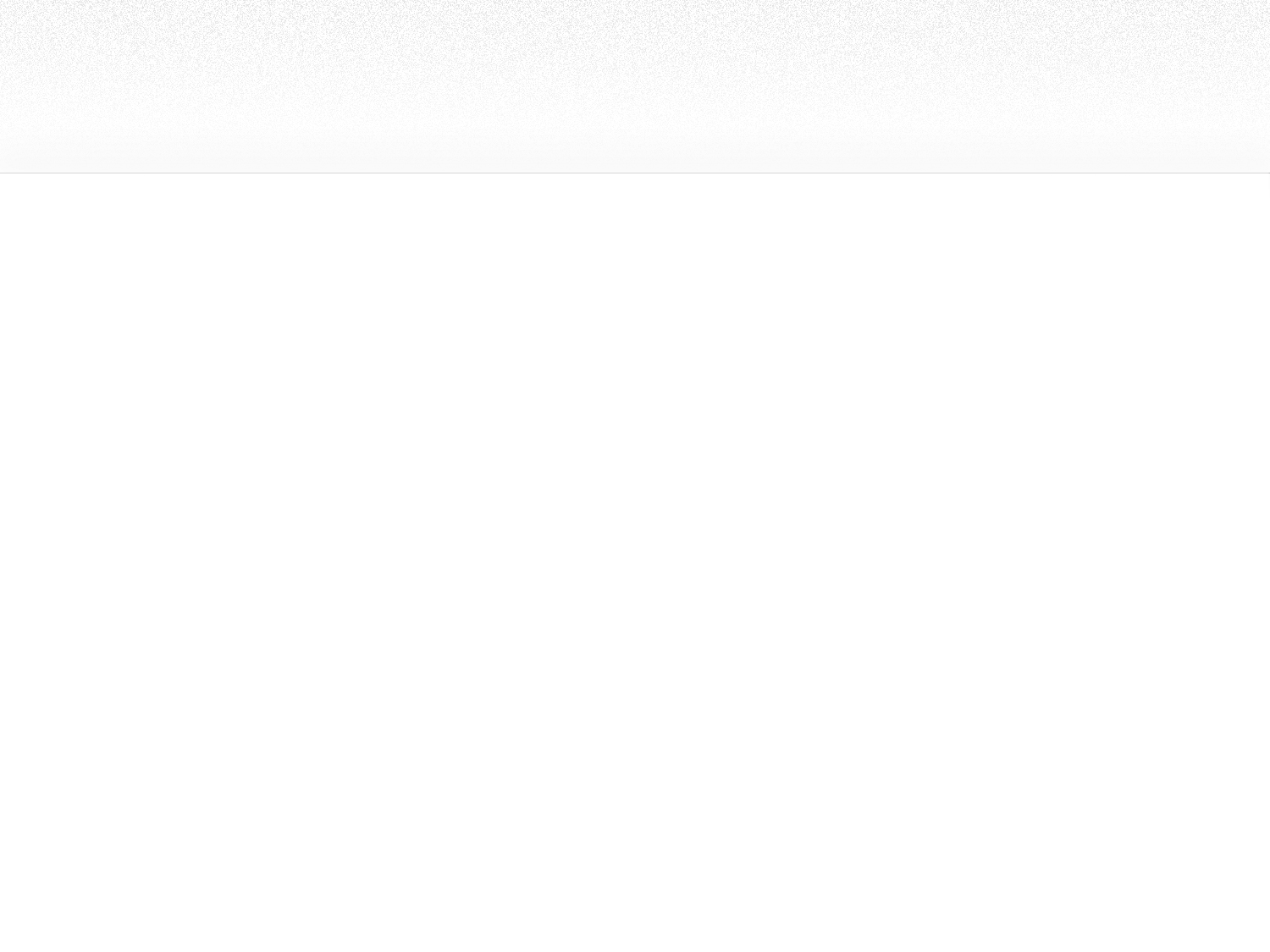 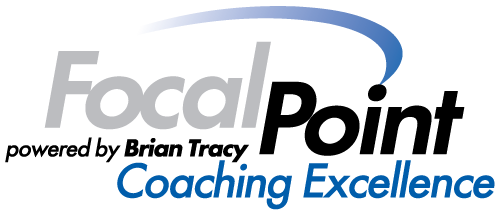 CORE CLARITY QUESTIONS
2. WHAT BUSINESS ARE YOU REALLY IN?
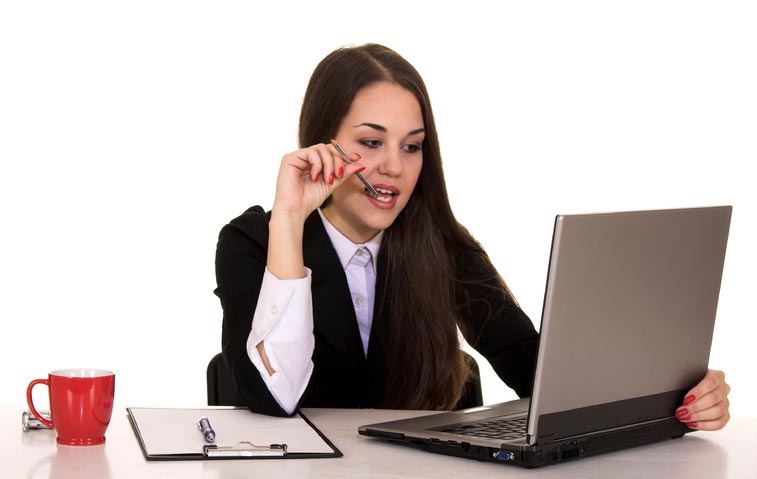 [Speaker Notes: Flip chart: What business am I really in? spend 2 mins 
Flip Chart: What business is my client really in? spend 2 mins
Starbucks …coffee or the experience?? or similar example]
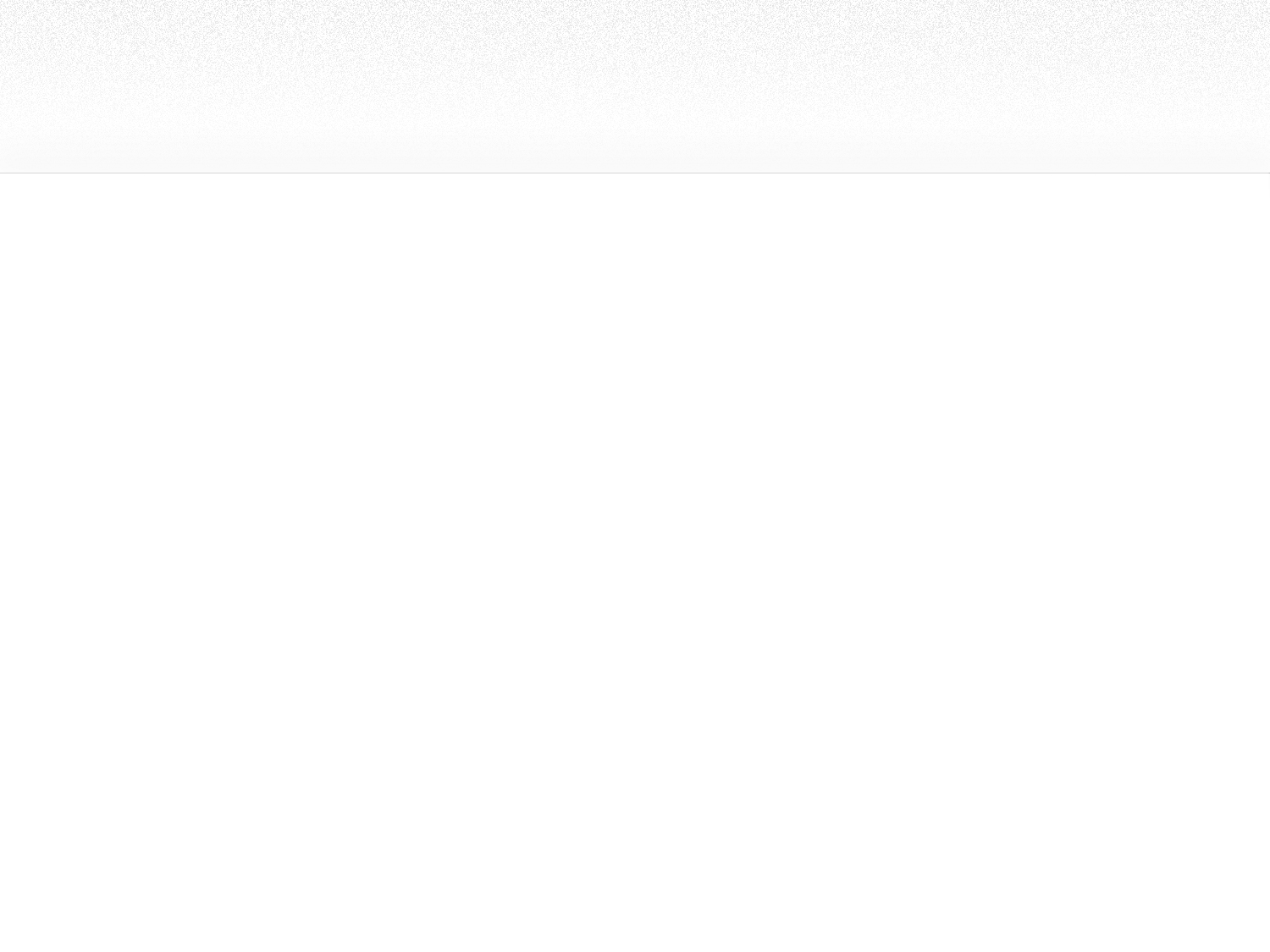 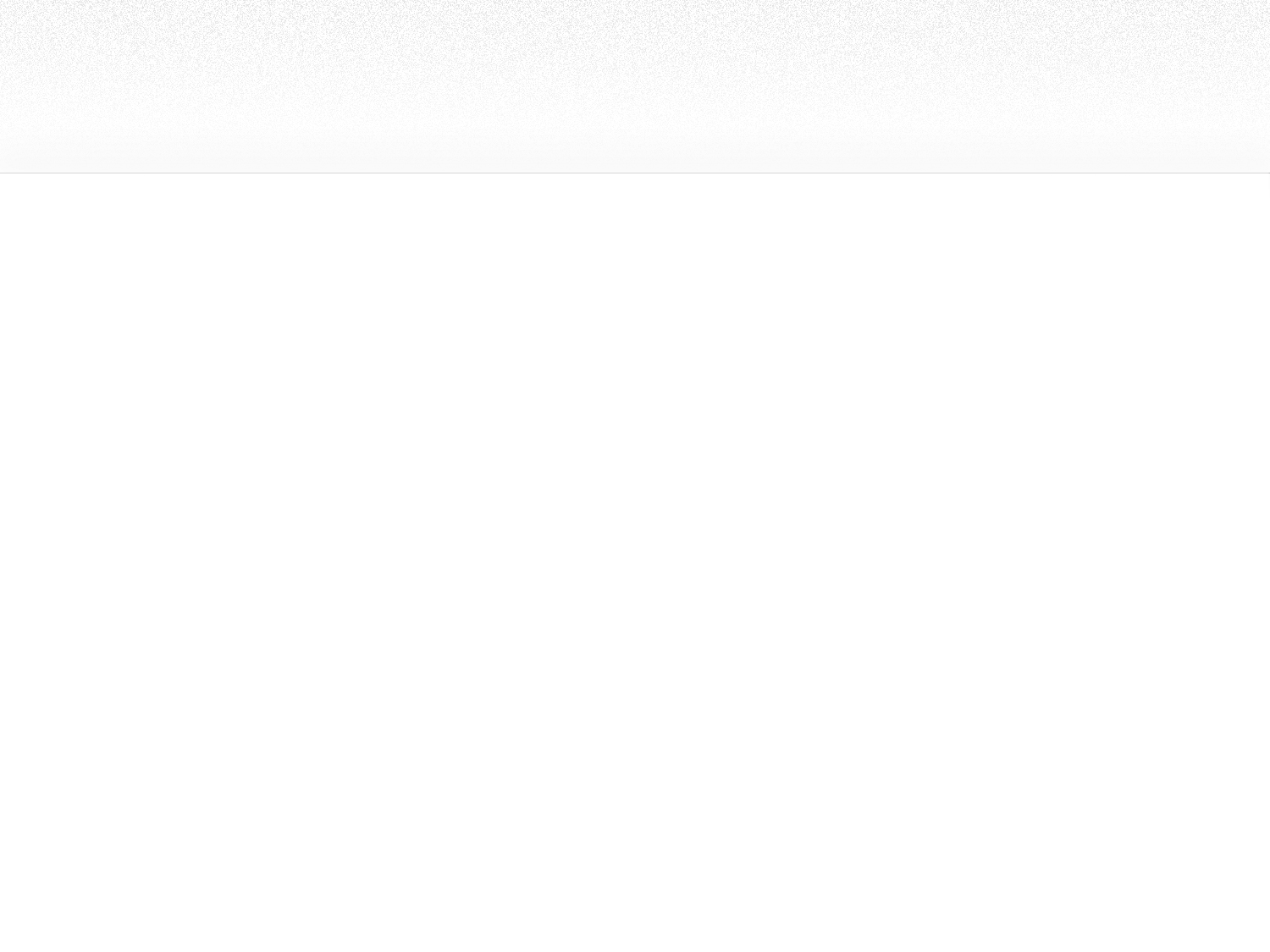 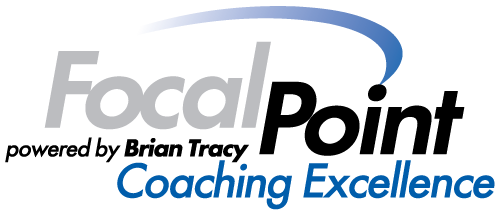 CORE CLARITY QUESTIONS
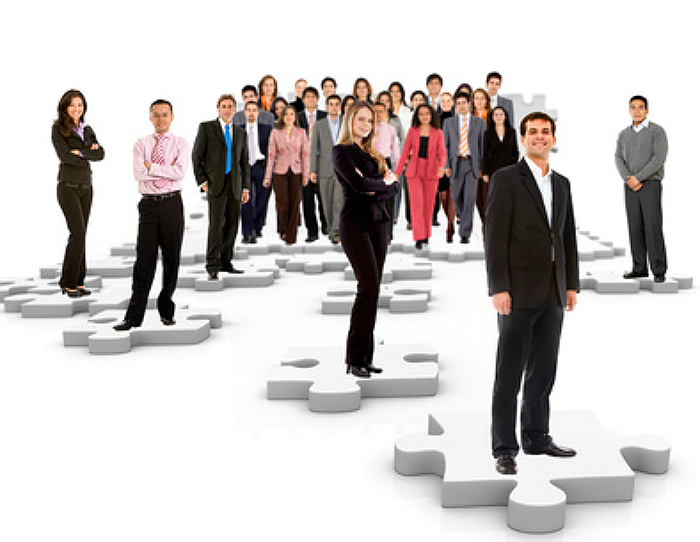 3. WHAT ARE YOUR CORE COMPETENCIES?
       Your Company’s?  Yours? Your Key Staff?
[Speaker Notes: Write down your role  in your notebook (2 mins) 
EX: I am here to find clients
I am here to sell
I am here to keep clients
I am here to support my family, etc.
But what is your role with clients?? (flip chart) 2 mins to share]
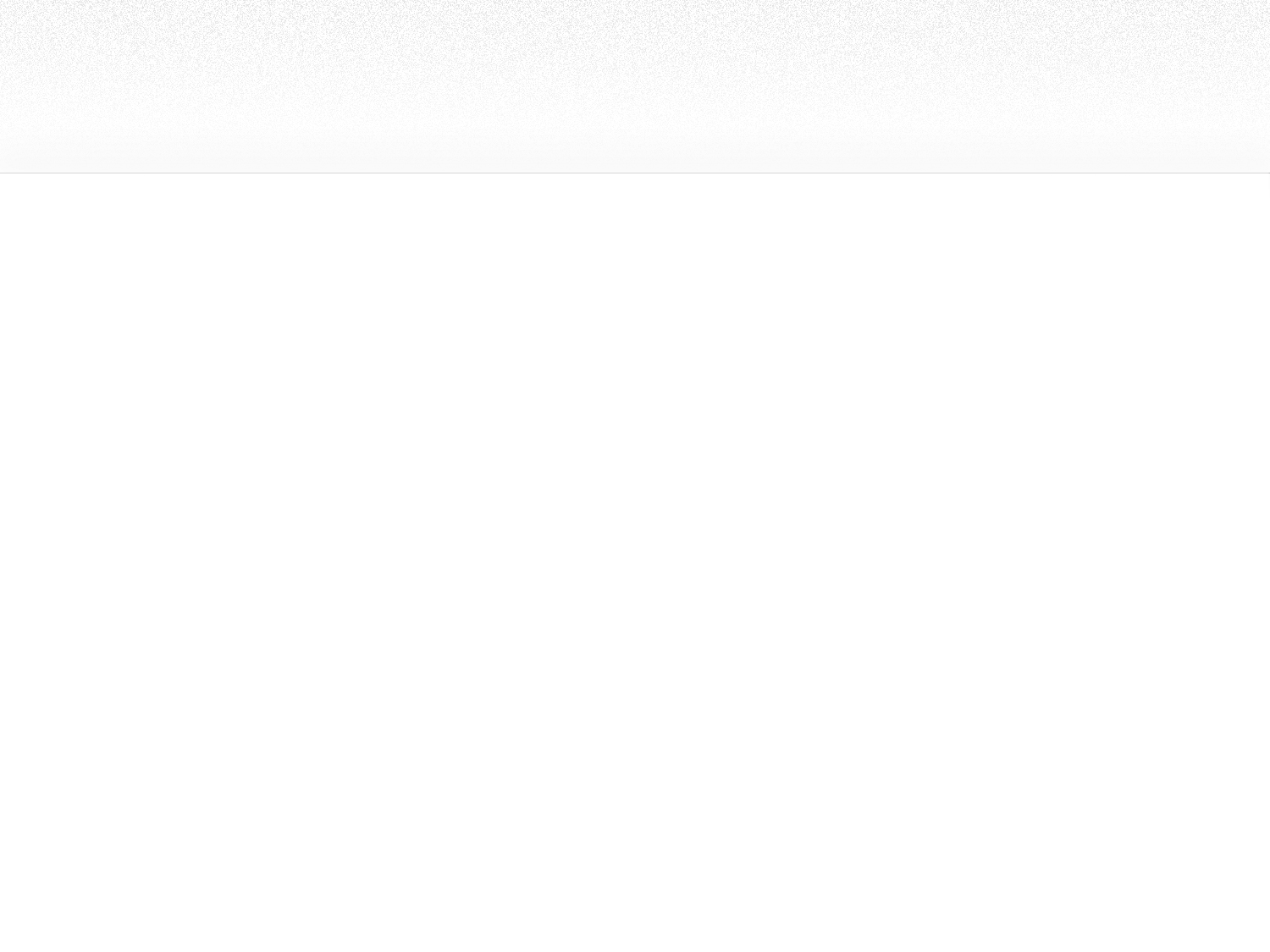 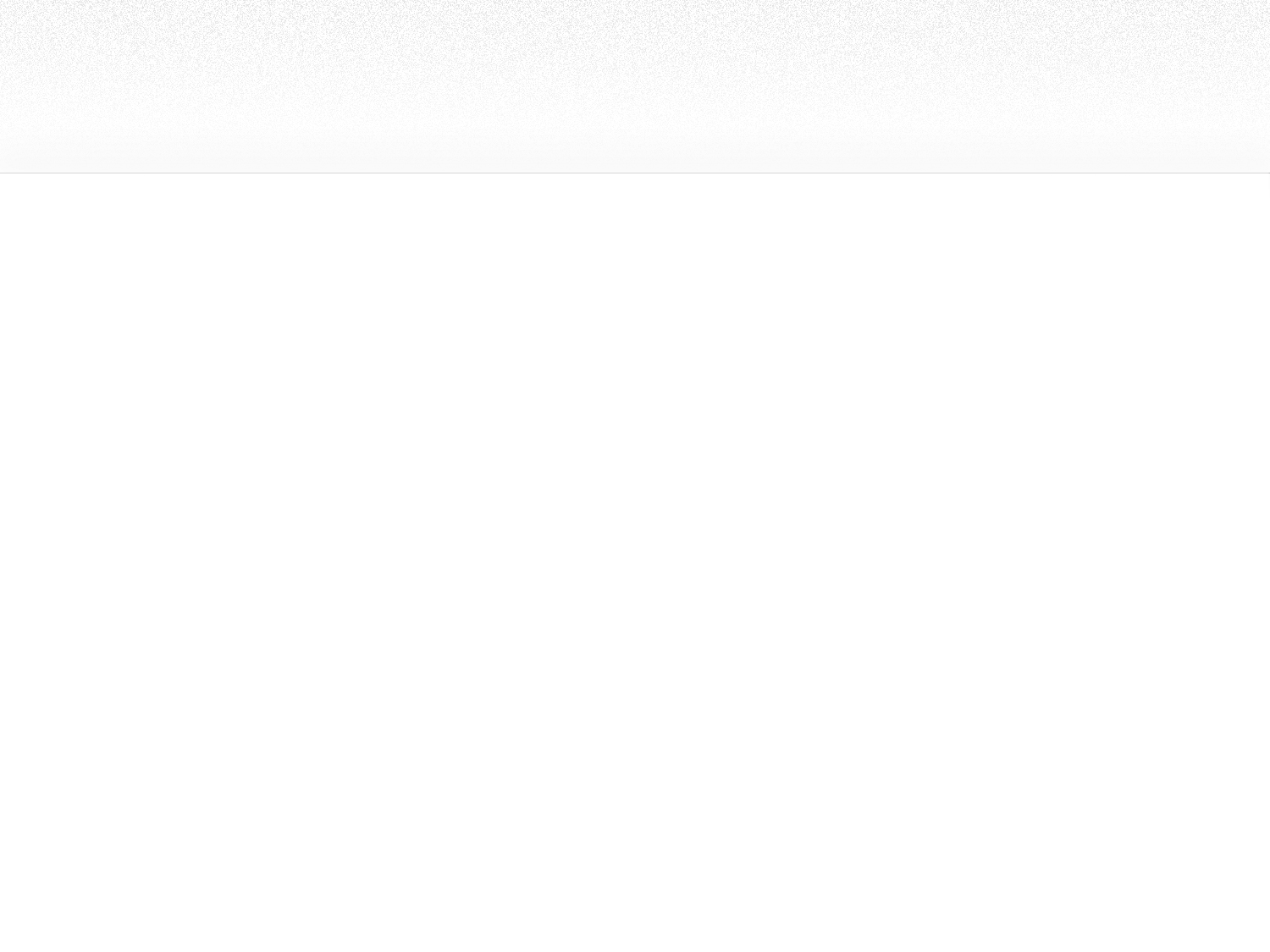 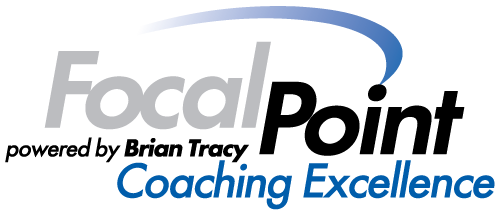 CORE CLARITY QUESTIONS
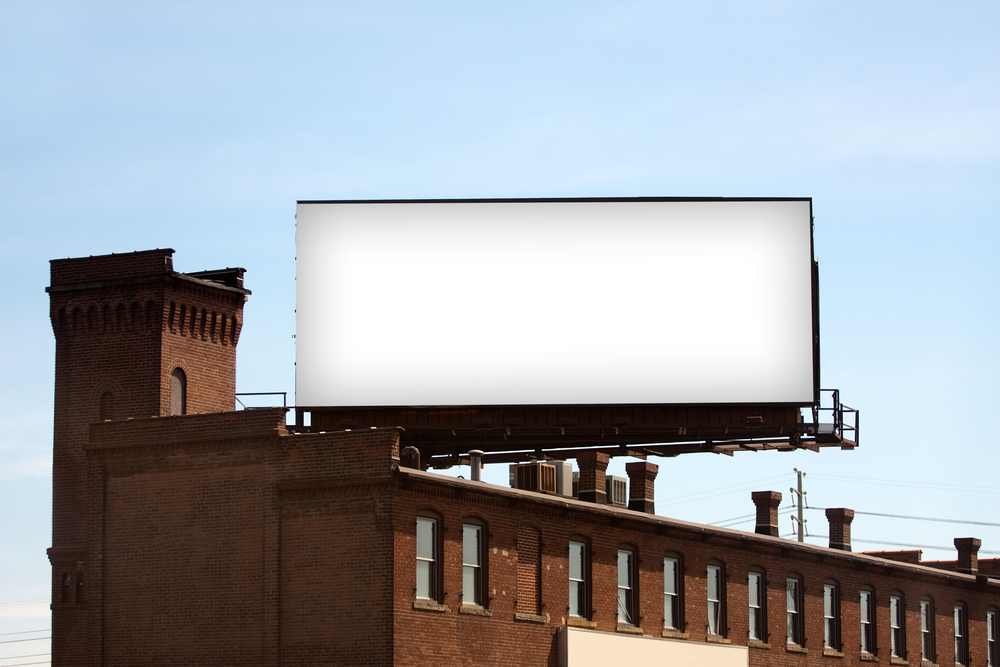 Our Products  
& Services
4. WHAT ARE YOUR CORE ACTIVITIES?
[Speaker Notes: Write down your role  in your notebook (2 mins) 
EX: I am here to find clients
I am here to sell
I am here to keep clients
I am here to support my family, etc.
But what is your role with clients?? (flip chart) 2 mins to share]
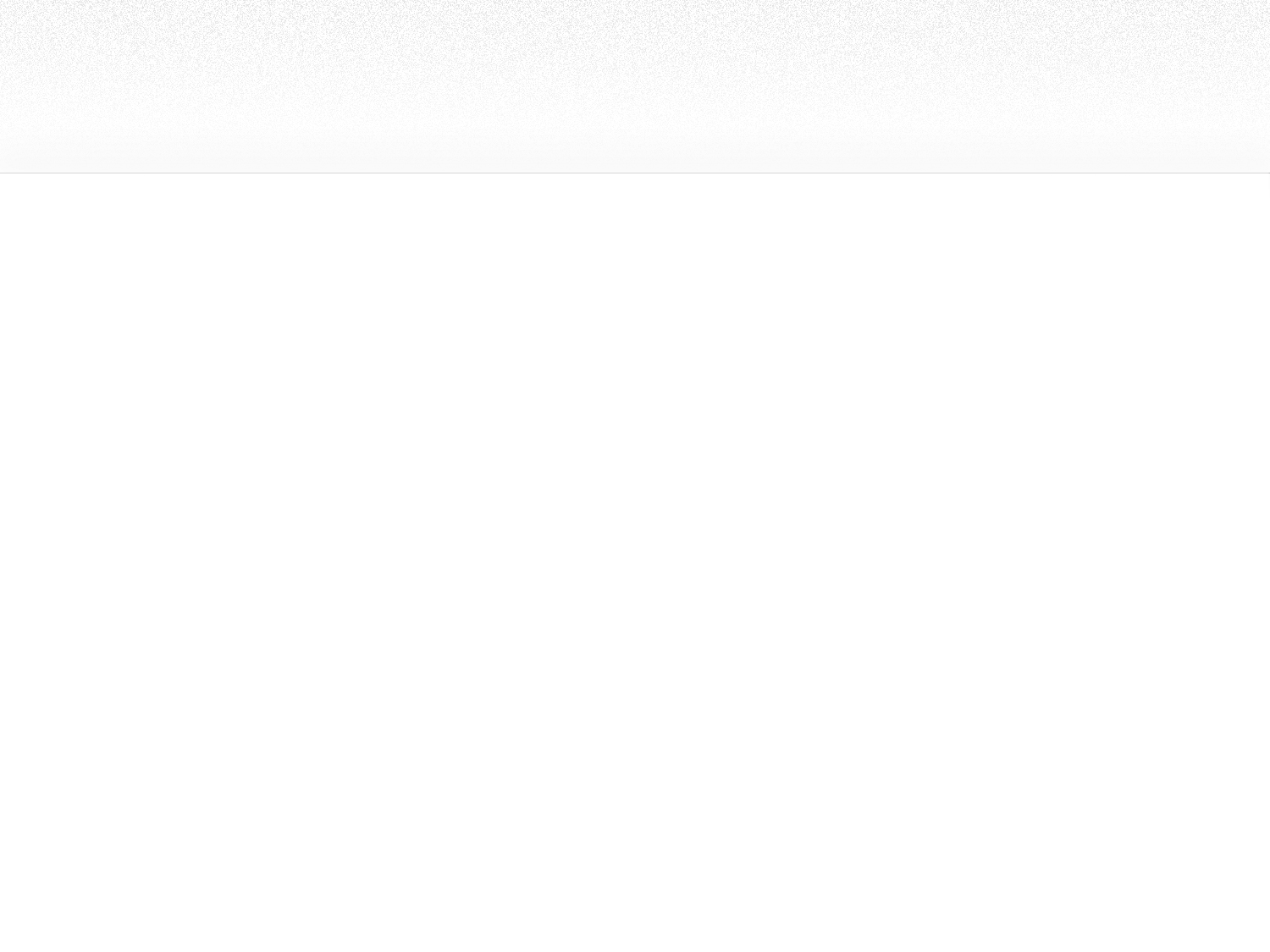 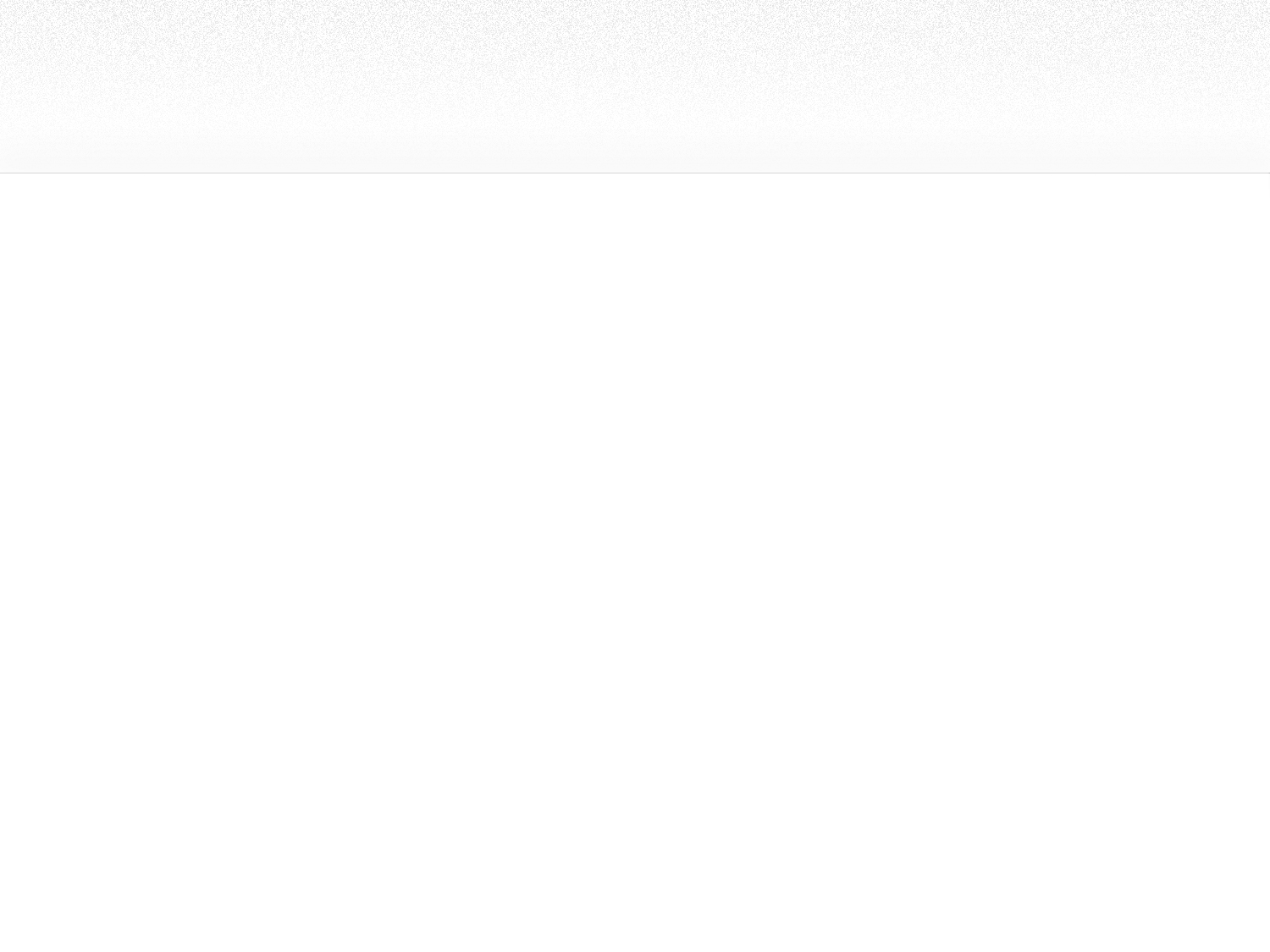 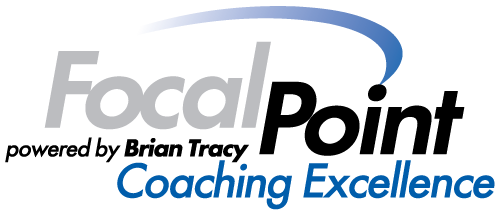 CORE CLARITY QUESTIONS
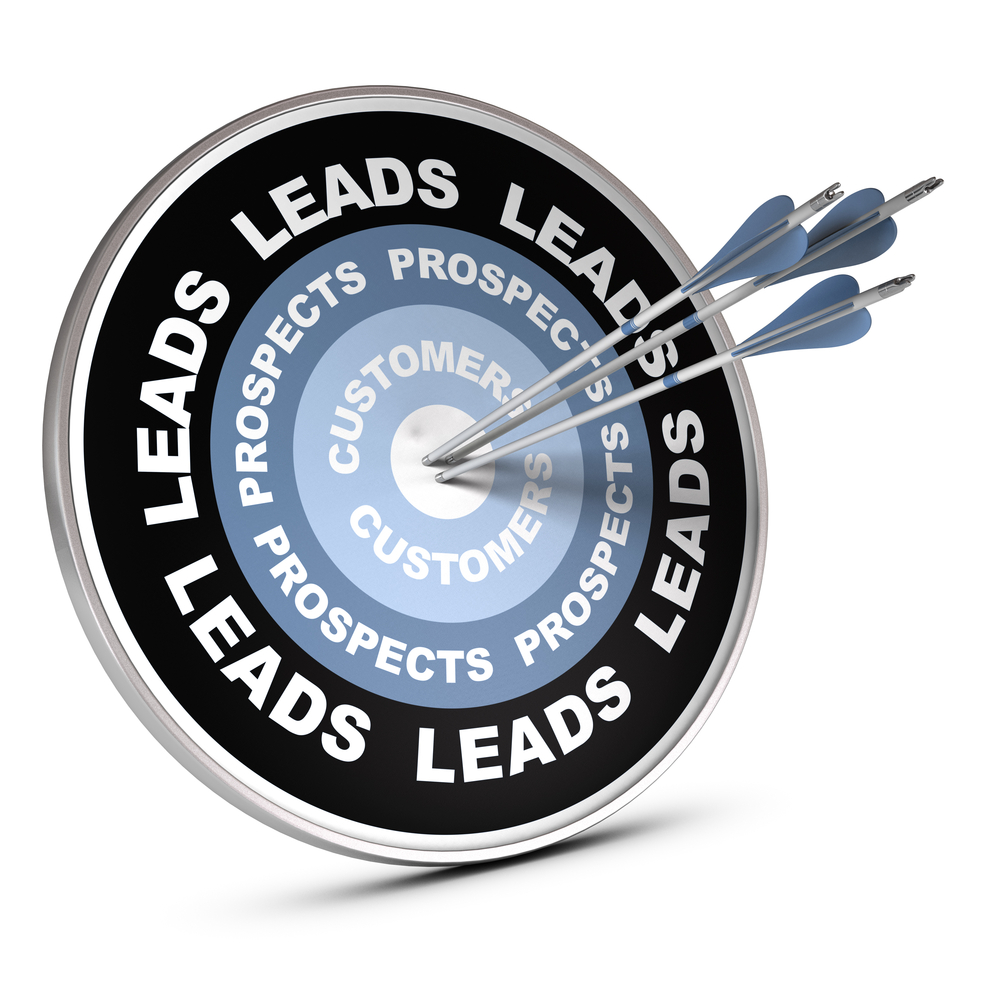 5. WHO IS YOUR IDEAL/ CORE CUSTOMER?
[Speaker Notes: Write down your role  in your notebook (2 mins) 
EX: I am here to find clients
I am here to sell
I am here to keep clients
I am here to support my family, etc.
But what is your role with clients?? (flip chart) 2 mins to share]
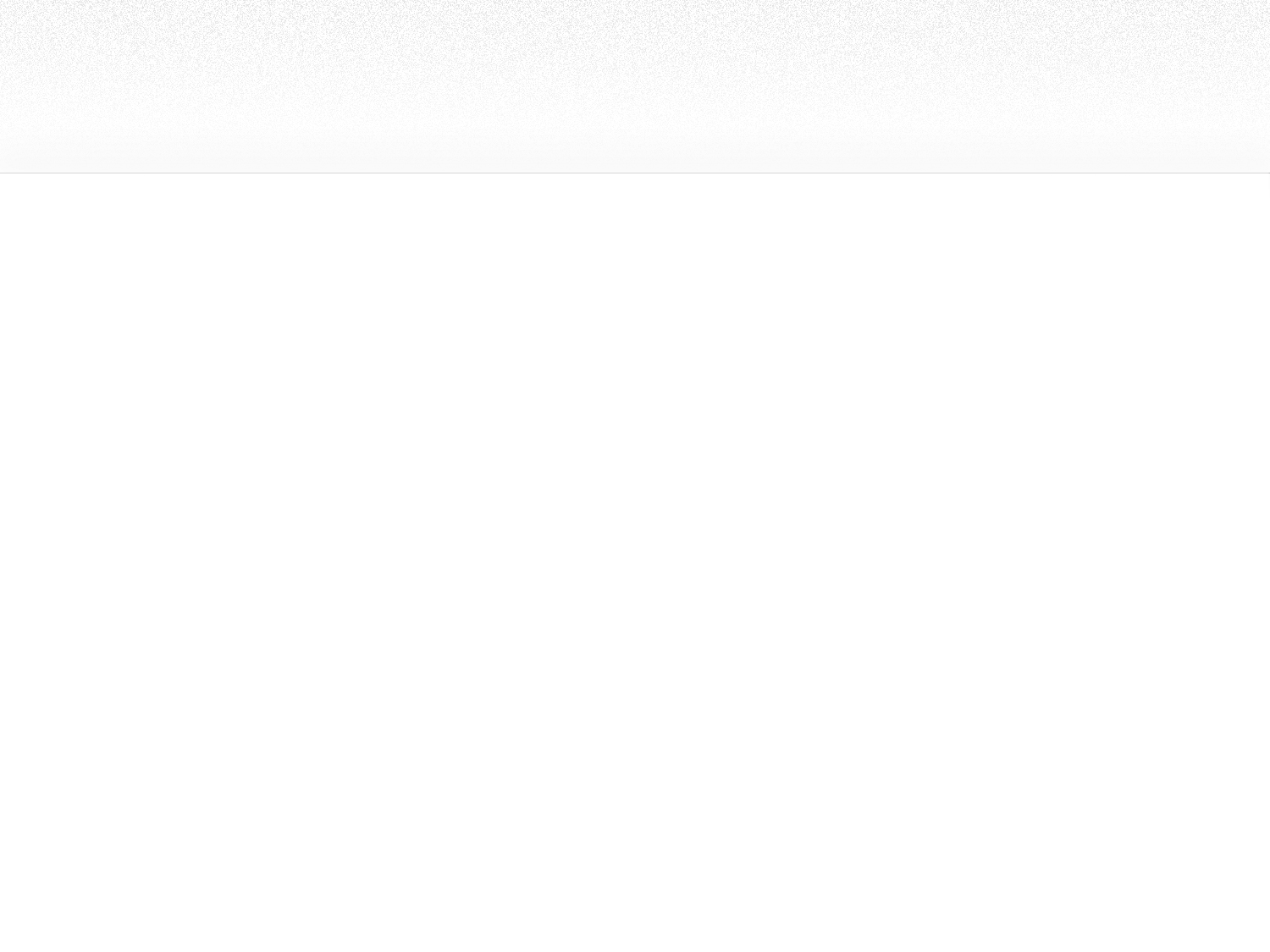 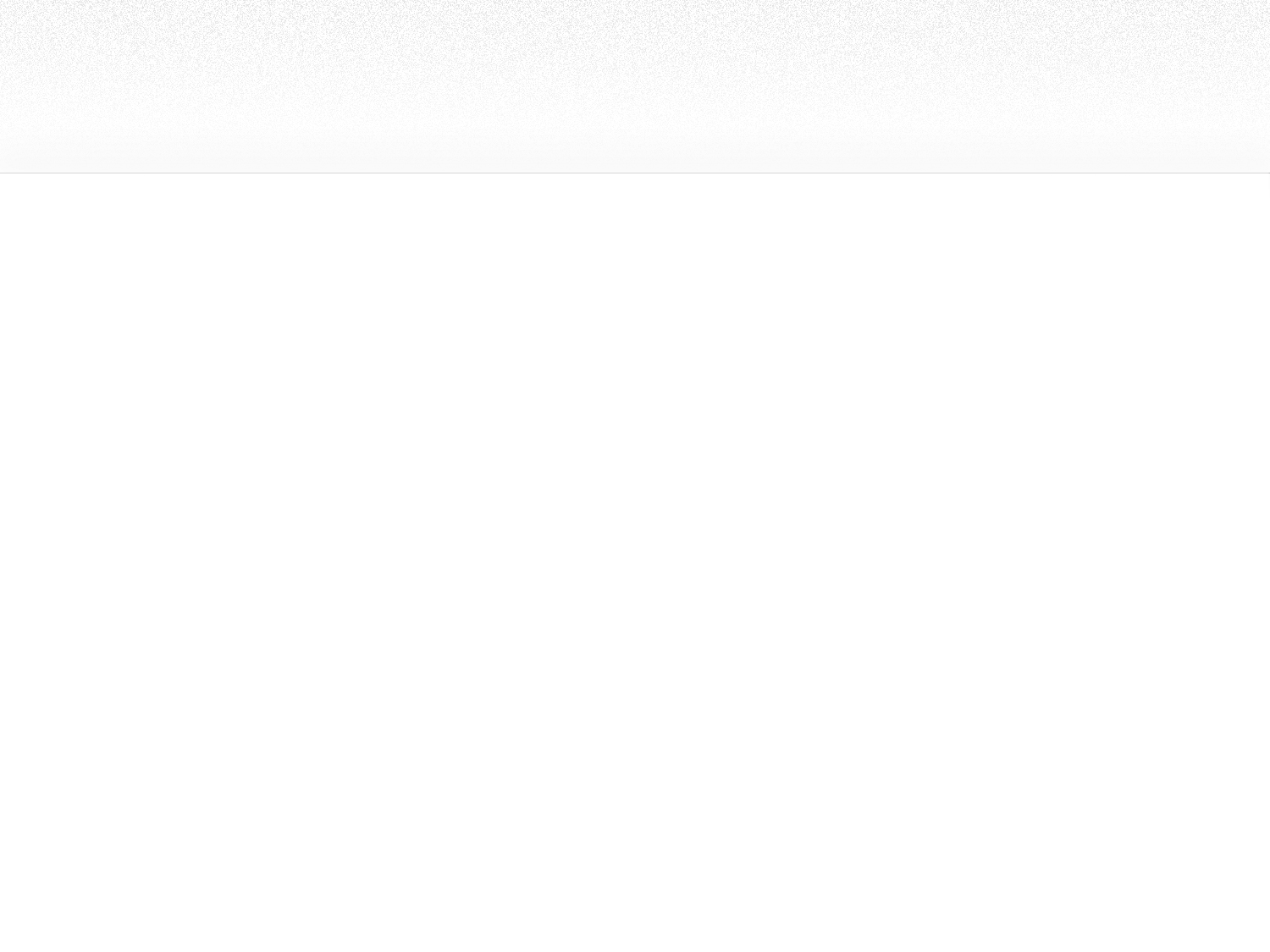 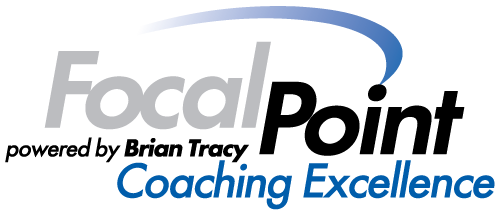 CORE CLARITY QUESTIONS
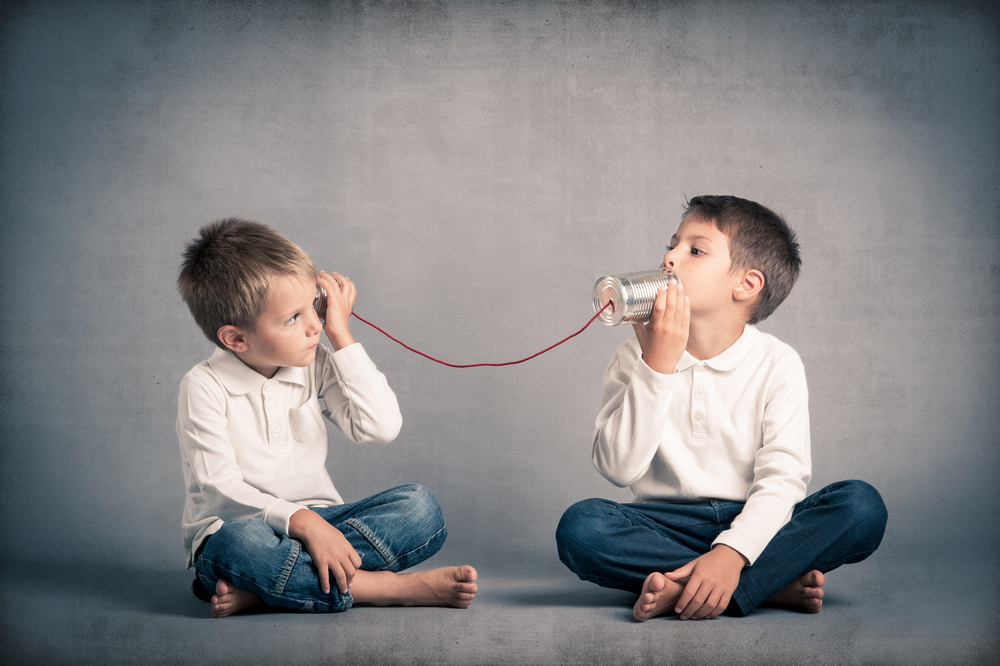 6. YOUR CORE MARKETING/ SALES METHODS?
Why does your ideal customer buy your product?
[Speaker Notes: Write down your role  in your notebook (2 mins) 
EX: I am here to find clients
I am here to sell
I am here to keep clients
I am here to support my family, etc.
But what is your role with clients?? (flip chart) 2 mins to share]
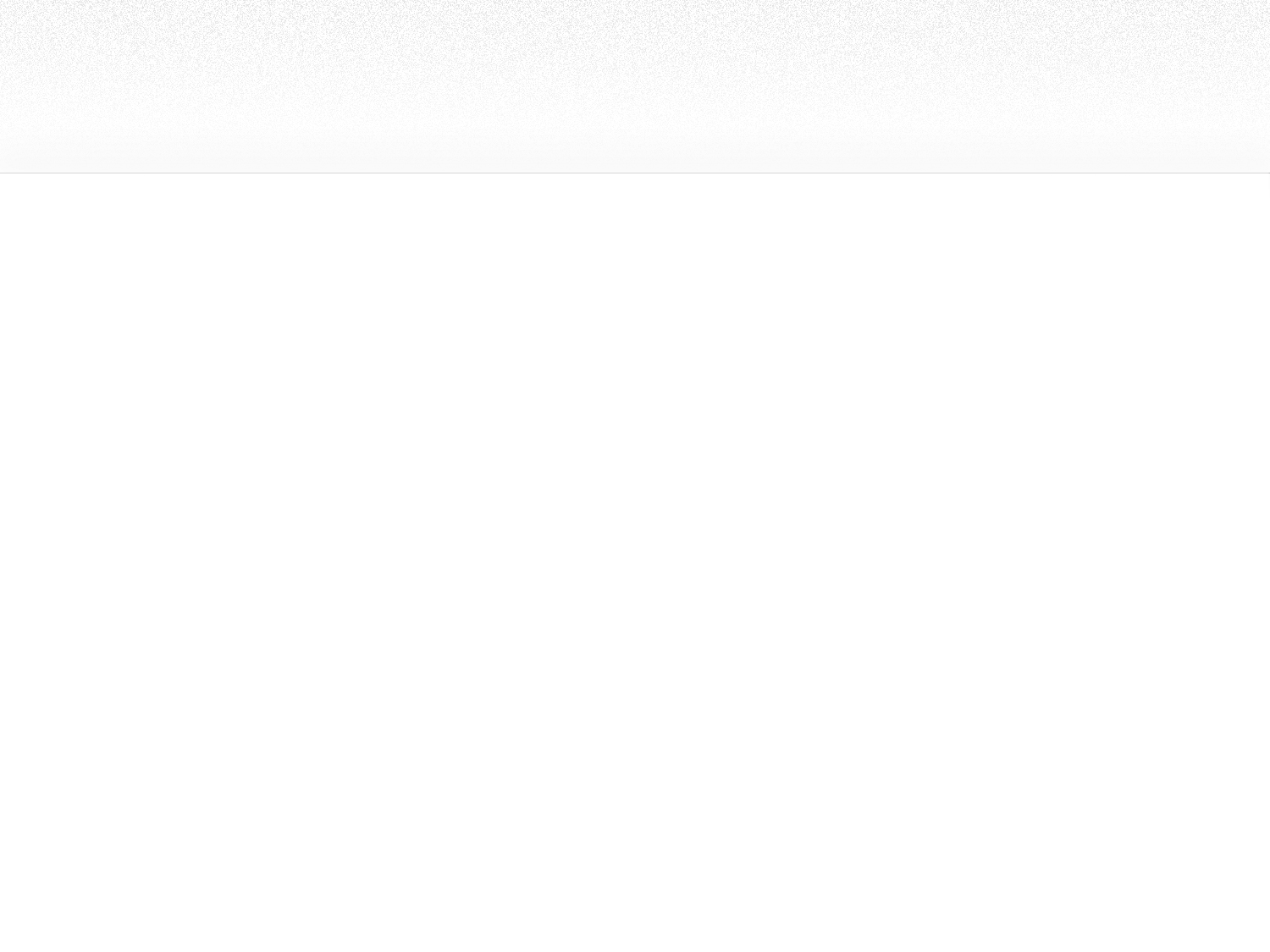 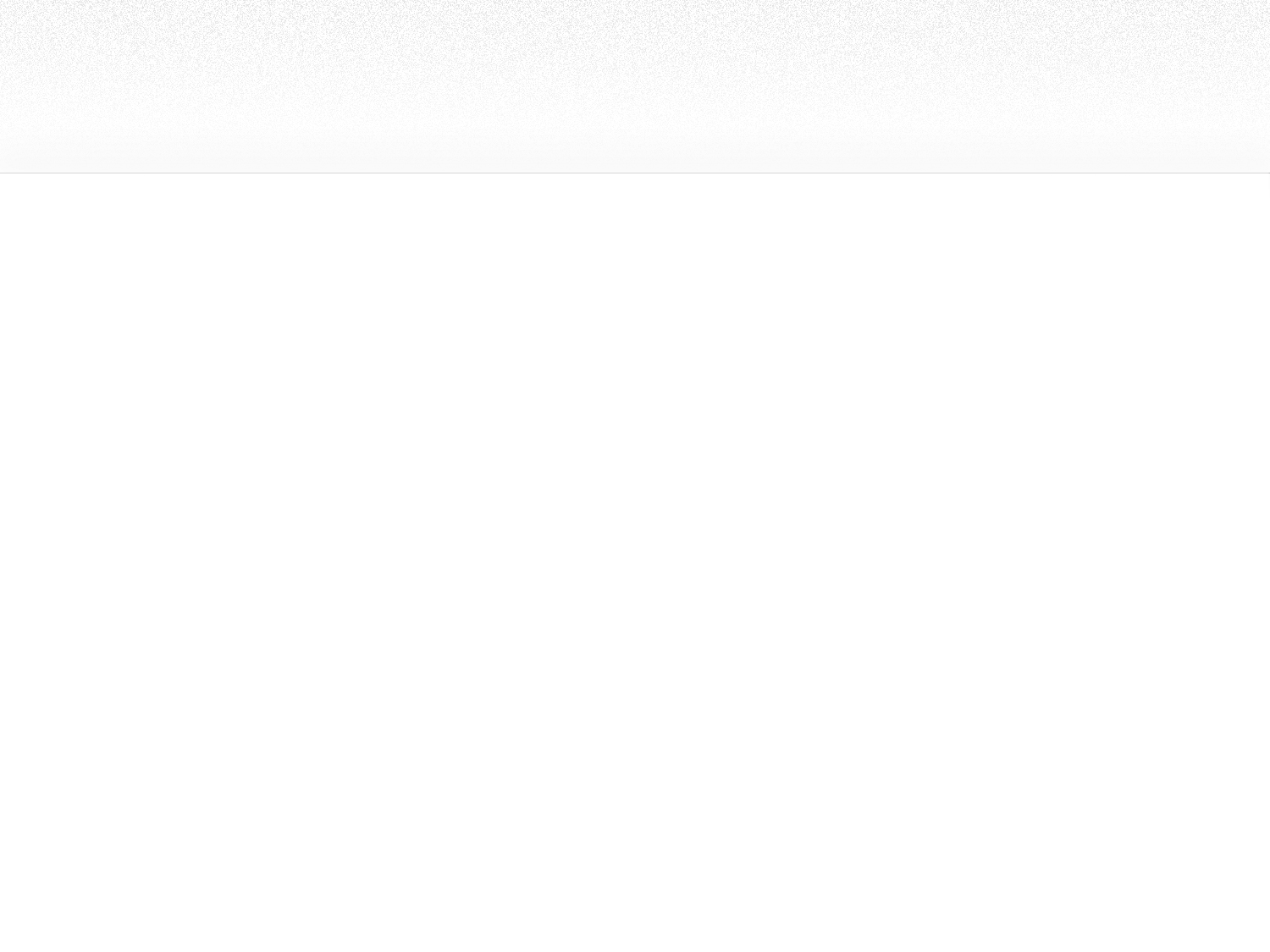 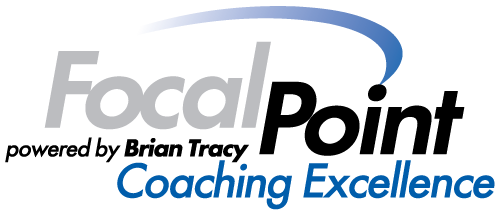 CORE CLARITY QUESTIONS
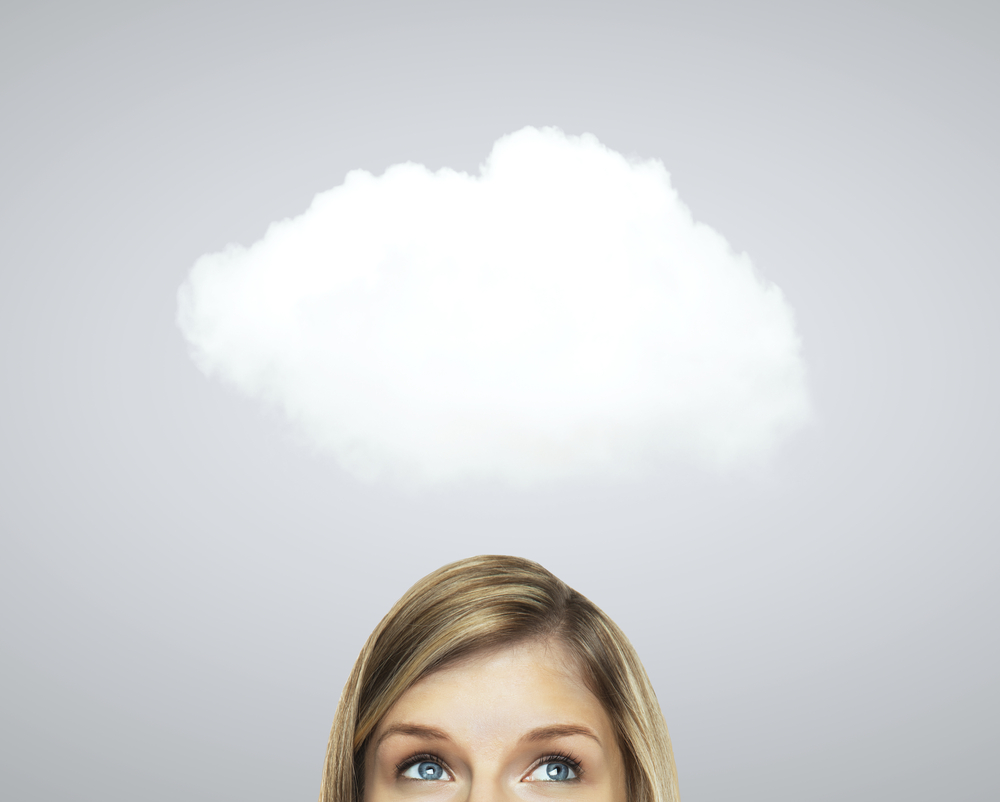 So What?
W.I.I. – F.M.?
7. YOUR UNIQUE SELLING PROPOSITION?
What Level of Customer Satisfaction Do I Currently Deliver to my Core Customer – and What Would I Like to?
[Speaker Notes: Write down your role  in your notebook (2 mins) 
EX: I am here to find clients
I am here to sell
I am here to keep clients
I am here to support my family, etc.
But what is your role with clients?? (flip chart) 2 mins to share]
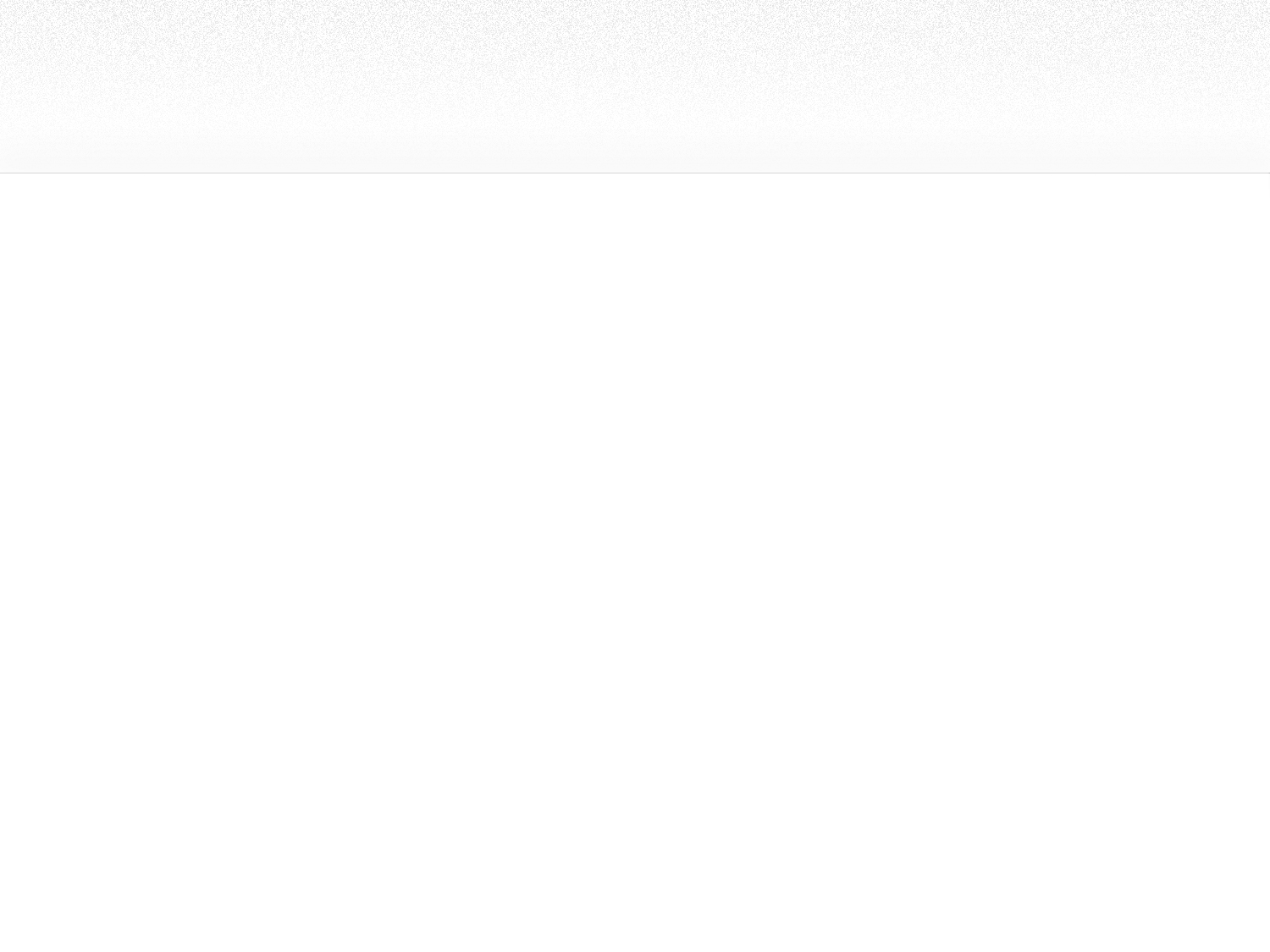 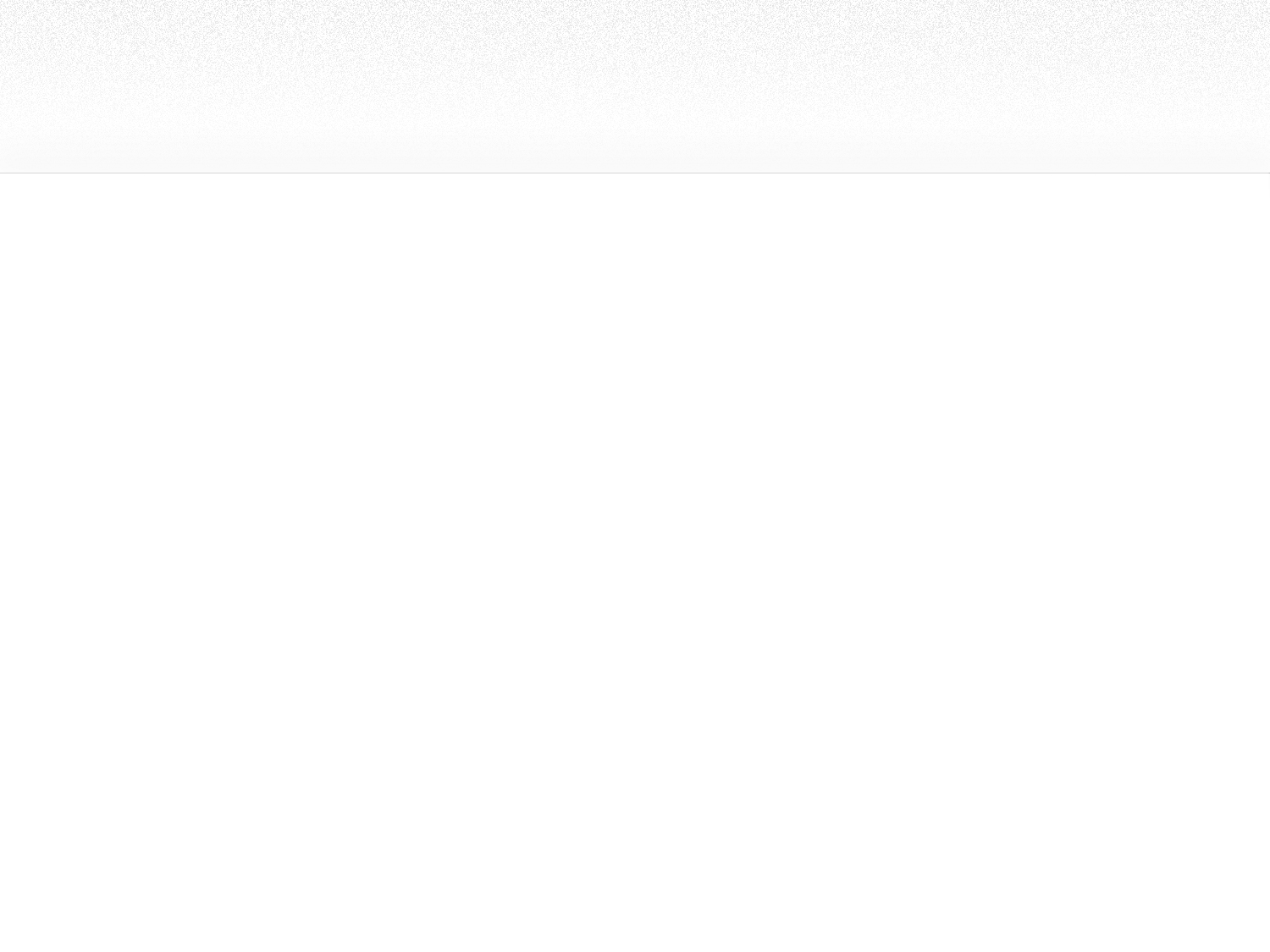 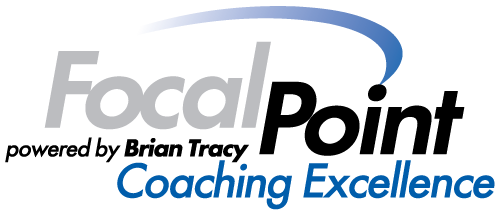 CORE CLARITY QUESTIONS
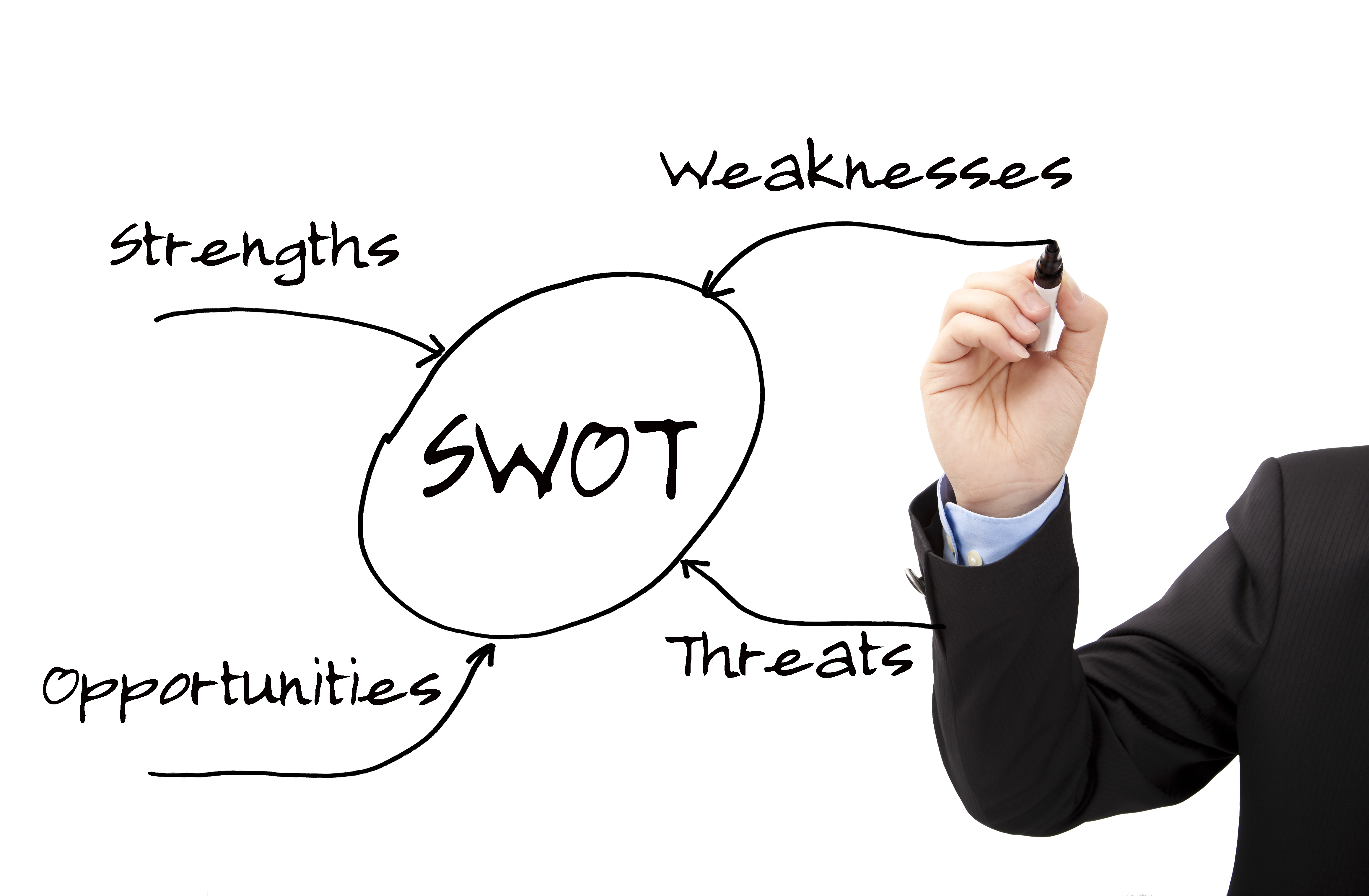 IN SUMMARY
[Speaker Notes: Write down your role  in your notebook (2 mins) 
EX: I am here to find clients
I am here to sell
I am here to keep clients
I am here to support my family, etc.
But what is your role with clients?? (flip chart) 2 mins to share]
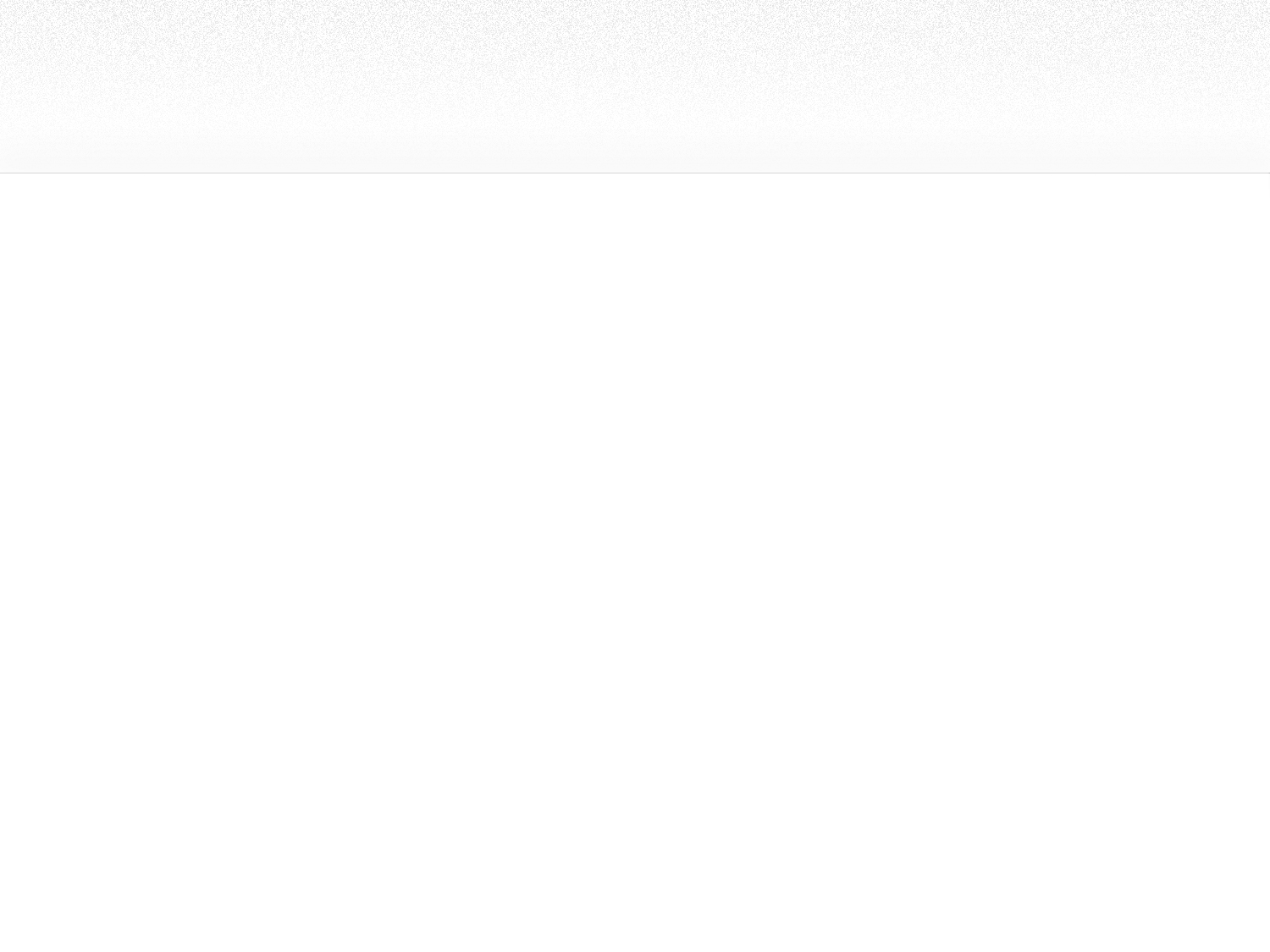 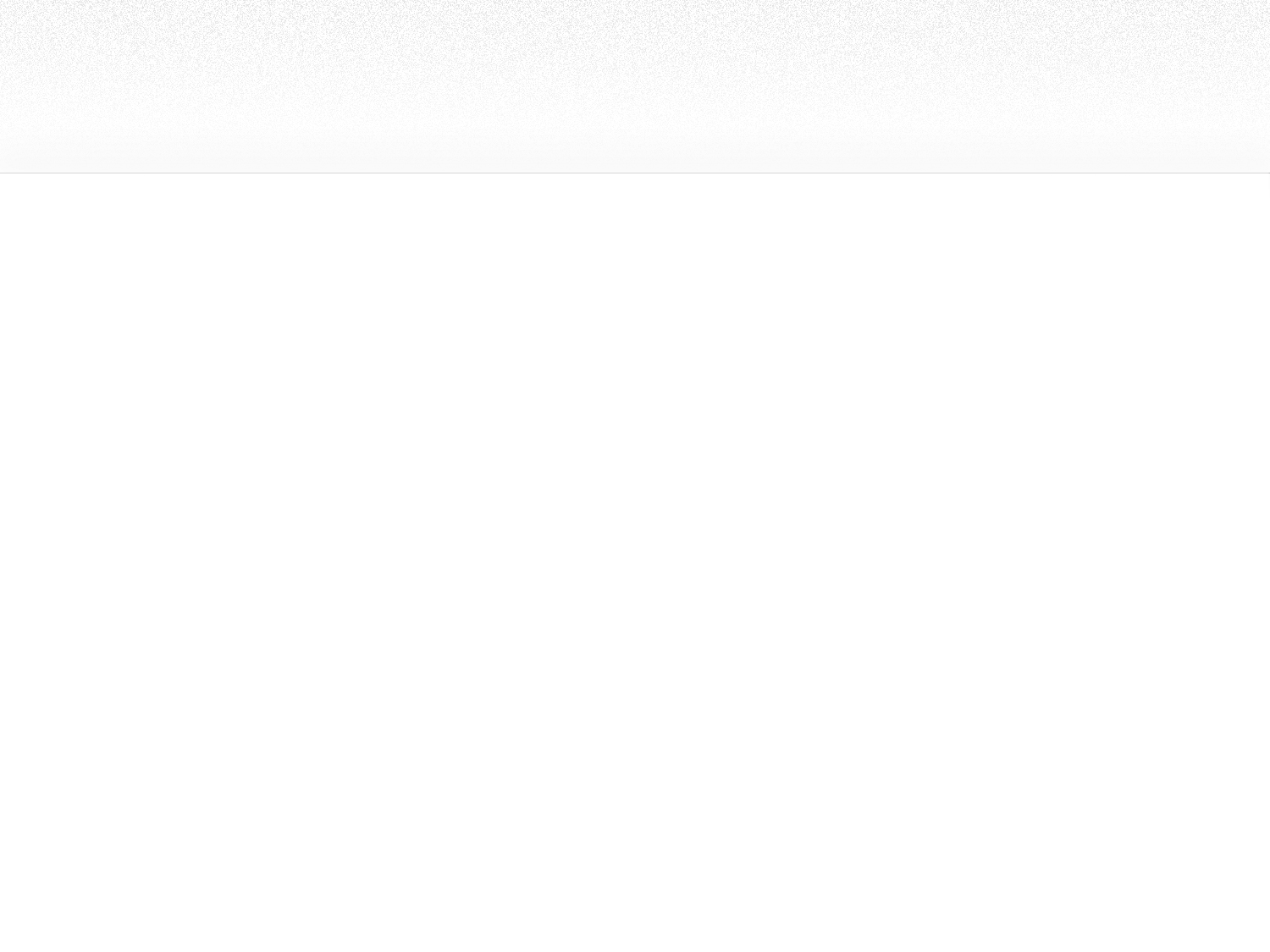 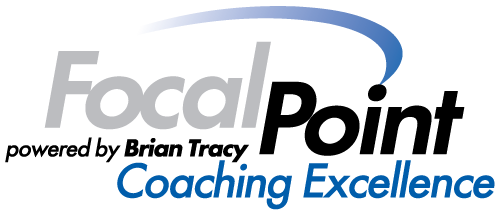 CLARITY: SETTING GOALS FOR 2015
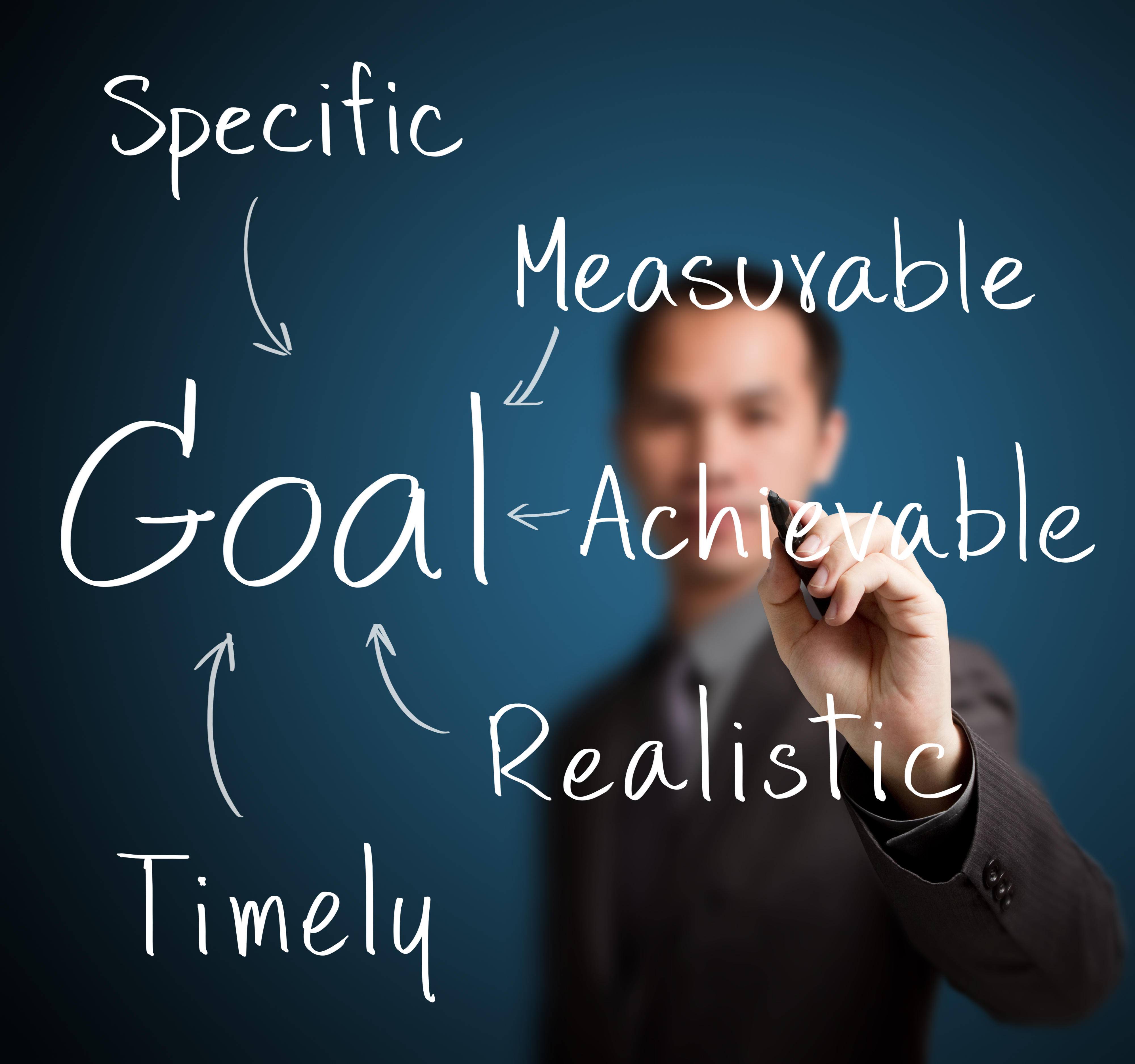 [Speaker Notes: Write down your role  in your notebook (2 mins) 
EX: I am here to find clients
I am here to sell
I am here to keep clients
I am here to support my family, etc.
But what is your role with clients?? (flip chart) 2 mins to share]
Growth
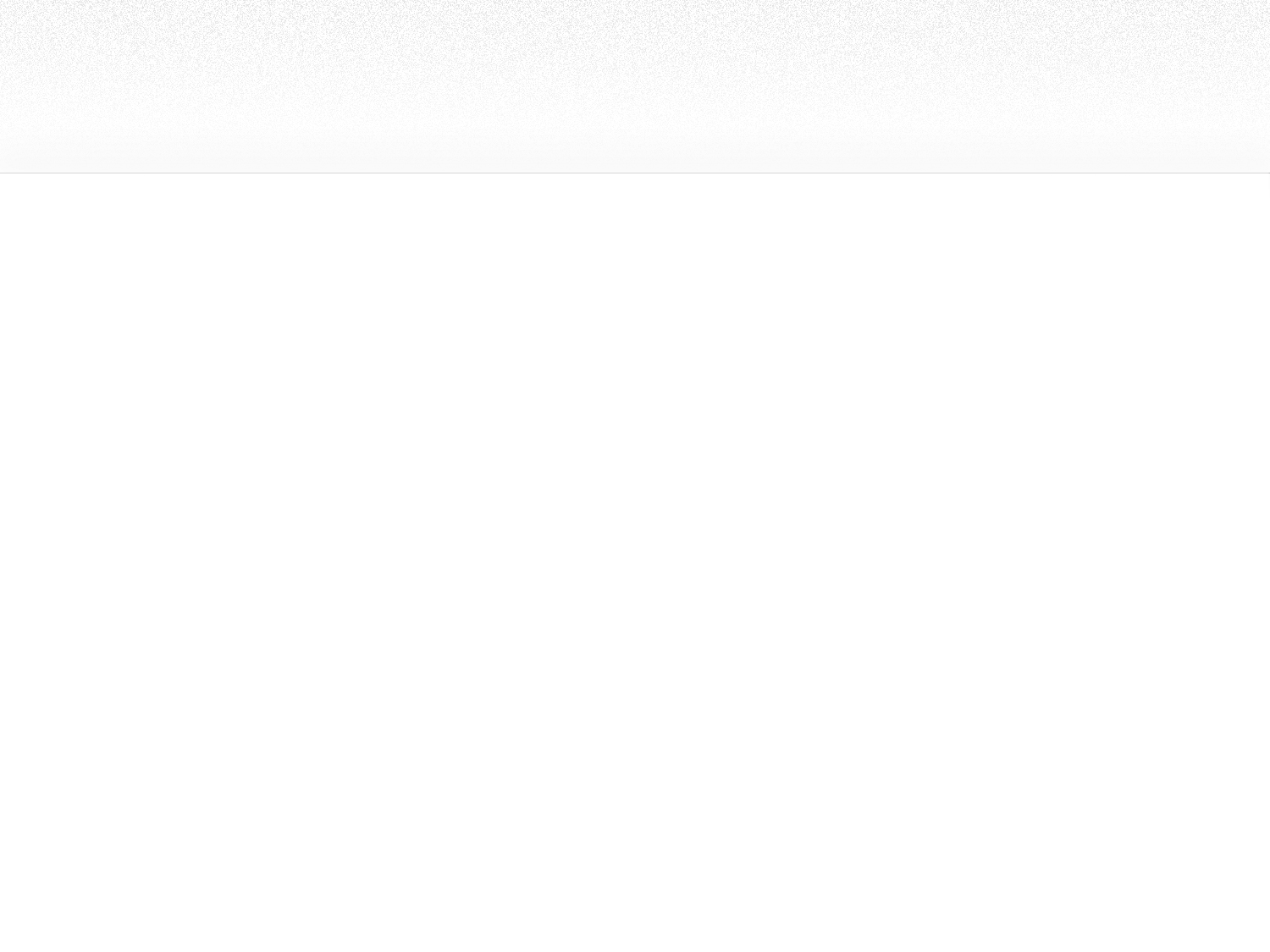 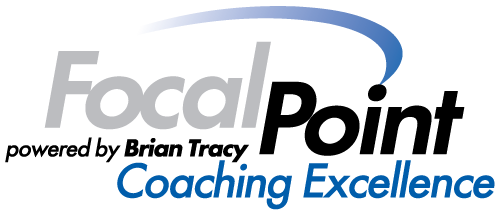 COACHING MODULES: “THE STACK”
Leadership
Effectiveness
Sales
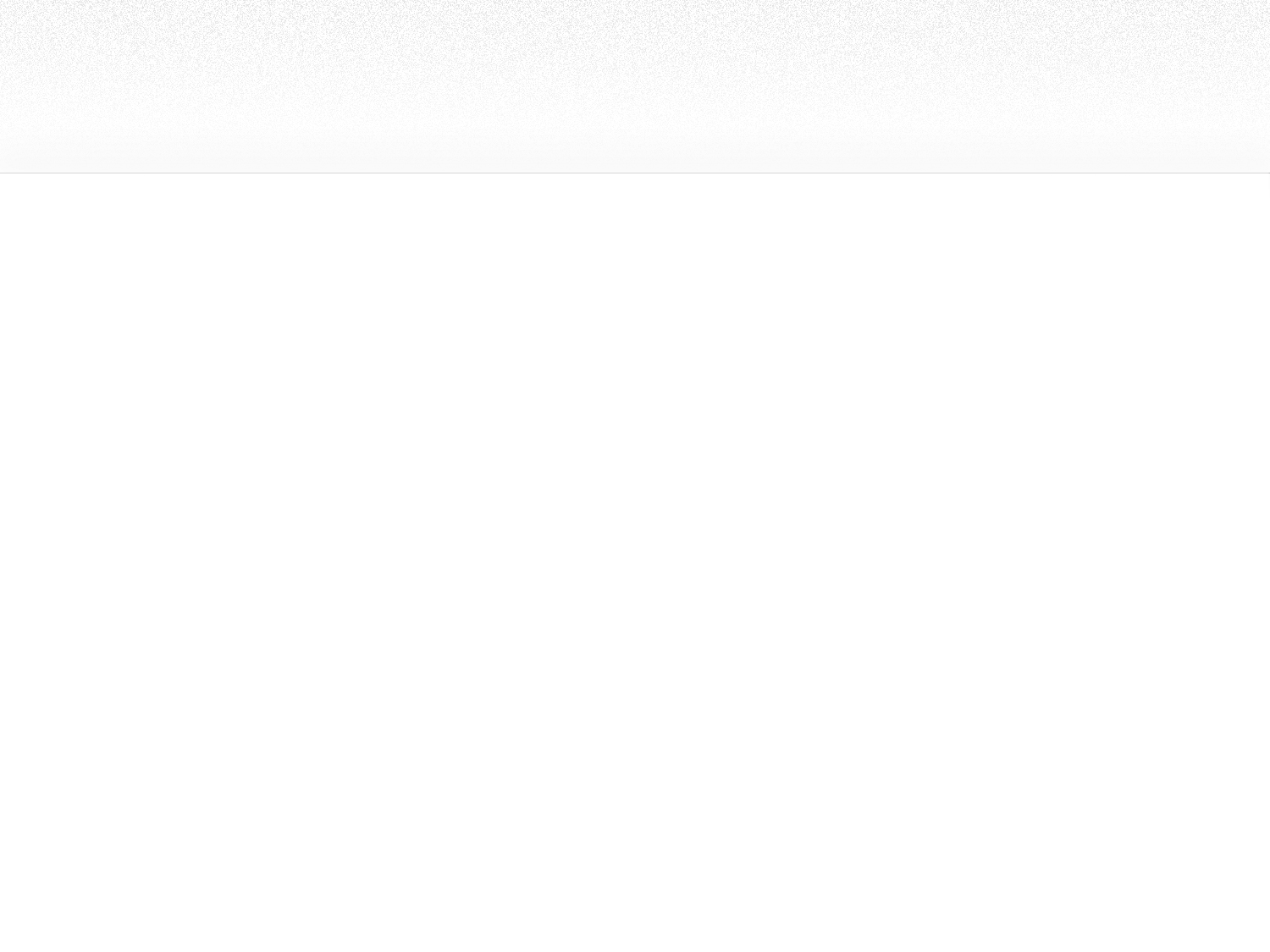 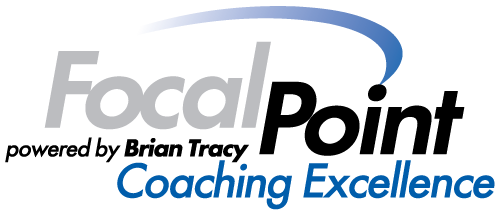 IN CONCLUSION
YOUR BUSINESS’ “SCRIPT” FOR 2015 ….








PURPOSE               VALUES
MISSION                         VISION
Strategy
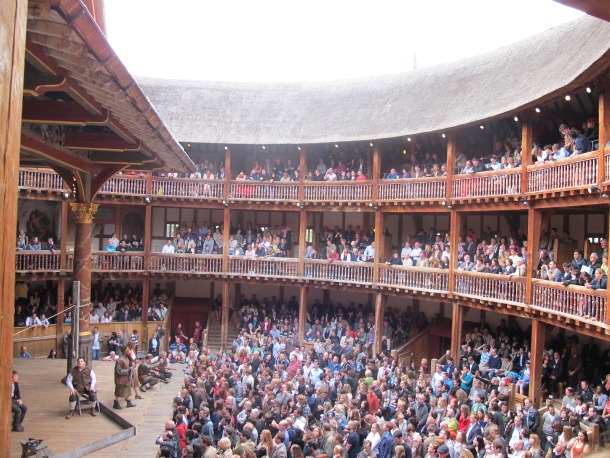 [Speaker Notes: Flip chart: What business am I really in? spend 2 mins 
Flip Chart: What business is my client really in? spend 2 mins
Starbucks …coffee or the experience?? or similar example]
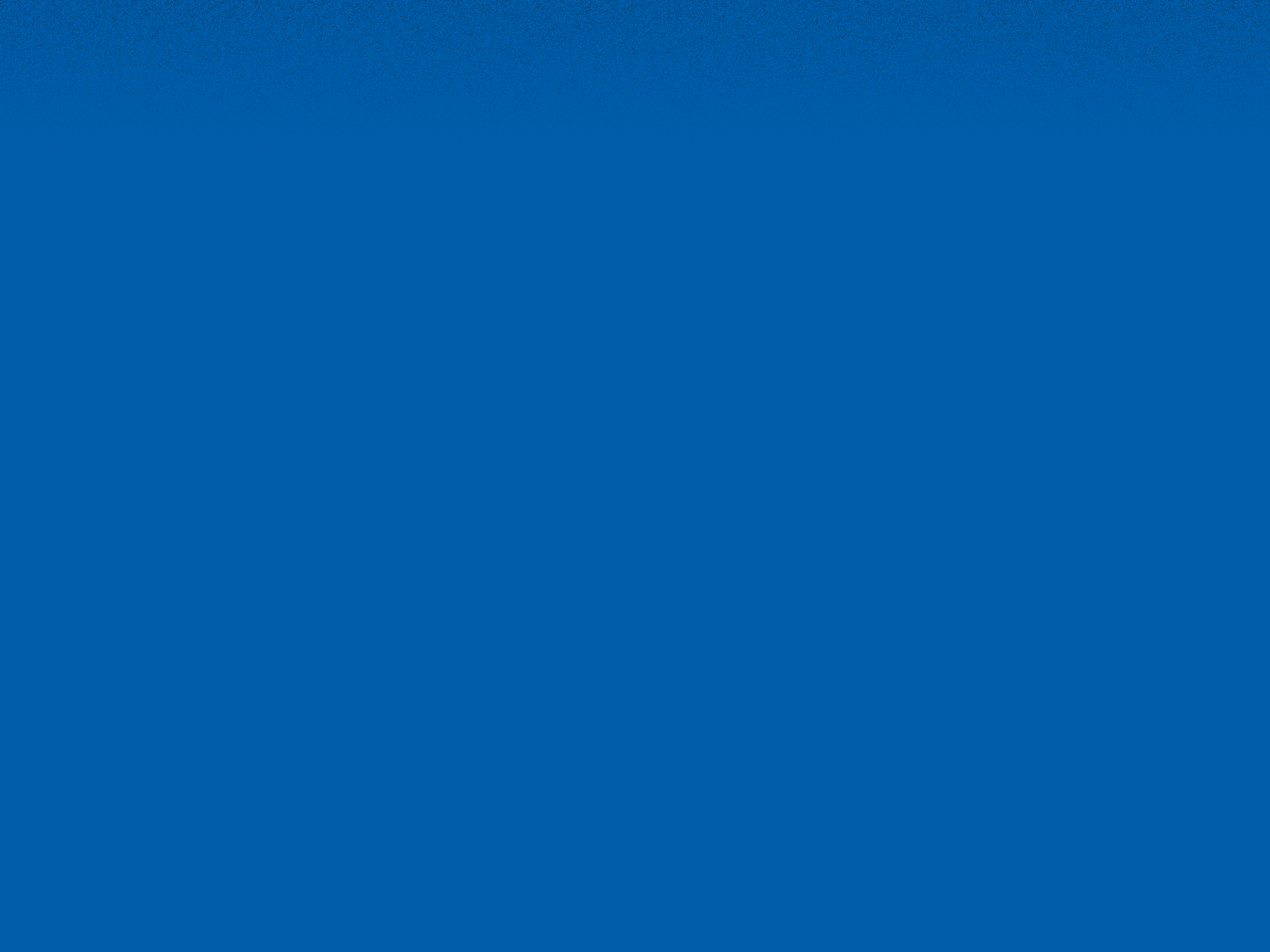 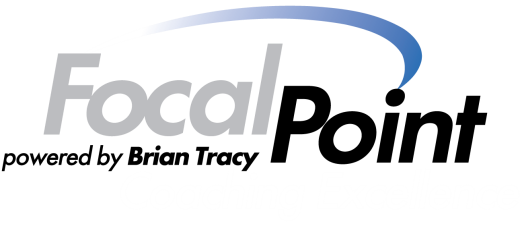 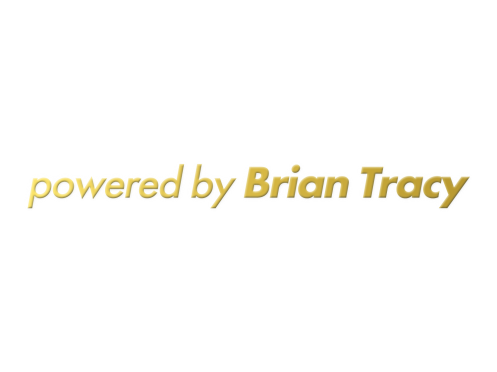 Thank you for your valuable time and for investing in yourself today

www.charlesmcfarland.ca
647.405.0642
cmcfarland@focalpointcoaching.com